Módulo II - Instituciones, procesos y herramientas para institucionalizar el Nexo entre Agua, Energía y Seguridad Alimentaria (WEF, por sus siglas en inglés)
In cooperation with
14 September 2022
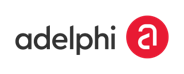 [Speaker Notes: Notas:

Después de haber presentado las herramientas de evaluación que ayudan a analizar los sectores WEF y los impactos de las intervenciones del Nexo y los instrumentos de gobernanza que facilitan la coordinación entre los sectores y los diferentes niveles administrativos, ahora analizaremos con más detalle otro aspecto que es crucial para la aplicación del enfoque del Nexo WEF: la planificación y la financiación de las inversiones intersectoriales. ​]
Volvamos con la Sra. García...
¿Qué fuentes de financiación existen para apoyar este tipo de programas o proyectos multisectoriales?
¿Cuál es el valor económico añadido de la propuesta de solución del Nexo WEF? ¿Cómo podemos medir este valor añadido?
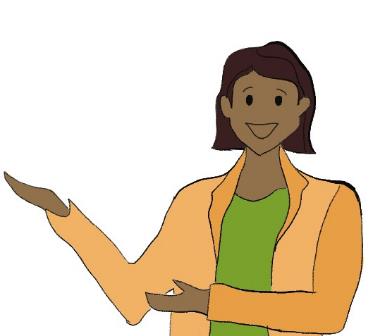 2
[Speaker Notes: Notas:

[Introducción - adapte los nombres al contexto local]
Volvamos con la Sra. García. 
Recuerdan que es la jefa de la administración de la ciudad de Mostanova y que es responsable del suministro eléctrico. 
Sabemos que su propuesta de aprovechar el potencial de la energía solar para el suministro eléctrico de la ciudad ha suscitado la preocupación de sus colegas responsables de agricultura y recursos hídricos. 
Al final, la Sra. García se ha dado cuenta de que su idea de llevar la energía solar a Mostanova va a requerir un mayor intercambio con sus colegas. 
Para estar bien preparada para estos intercambios, la Sra. García necesitará evaluar el Nexo WEF para poder presentar una solución convincente, como el uso combinado del suelo para la agricultura y los paneles solares, como hemos visto en el ejemplo de la agrivoltaica en el módulo I, u otras soluciones, como una regulación más estricta de la extracción de agua subterránea. Así que la Sra. García va a tener que llevar a cabo una evaluación exhaustiva para que, por un lado, sus propuestas resulten convincentes, y por otro, poder demostrar los beneficios potenciales de su solución. Igualmente será de gran ayuda asegurarse de que su actividad no tiene otros efectos secundarios no deseados en los ecosistemas, los medios de vida locales, etc. 
Además de estas consideraciones sobre los posibles impactos y beneficios de su solución, la Sra. García tendrá que hacerse las siguientes preguntas clave:
¿Cuál es el valor económico añadido de la propuesta de solución del Nexo WEF? ¿Cómo podemos medir este valor añadido? 
¿Qué fuentes de financiación existen para apoyar este tipo de programas o proyectos multisectoriales?

-------
Este ejemplo de Mostanova nos sitúa directamente en el tema de esta parte de la formación, que trata de la planificación y financiación de inversiones intersectoriales.]
Motivación: destacar el valor de la planificación y financiación de inversiones intersectoriales
¿Cómo podemos demostrar el valor económico añadido de las soluciones Nexo?

¿Qué fuentes de financiación existen para apoyar programas o proyectos multisectoriales?

¿Cómo ayuda Nexo a movilizar la financiación para la eficiencia de los recursos?
3
[Speaker Notes: Notas: 

- Deseamos abordar este tema en esta parte de la formación n porque hasta ahora, «siguen faltando ejemplos convincentes que demuestren el claro valor añadido de los enfoques Nexo en la elaboración de políticas y la planificación de inversiones, en comparación con los enfoques sectoriales tradicionales» (UNECE 2021). Esta cuestión también se desprende de las entrevistas y cuestionarios/encuestas que hemos realizado antes de desarrollar esta formación. 

Por ello, nos vamos a plantear las siguientes preguntas que nos guiará en esta parte de la formación: 
¿Cómo podemos demostrar el valor económico añadido de las soluciones Nexo?  Después de haber explicado algunas definiciones, echaremos un vistazo a algunos de los métodos y herramientas que pueden ayudar a evaluar estos aspectos, lo que será particularmente relevante para guiar la planificación de las inversiones y hacer que las inversiones en el Nexo sean «financiables». 
¿Qué fuentes de financiación existen para apoyar programas o proyectos multisectoriales?
¿Cómo ayuda Nexo a movilizar la financiación para la eficiencia de los recursos?  Estas dos cuestiones se abordarán en la tercera parte de este capítulo, en la que trataremos de obtener una visión general de los proveedores y mecanismos/instrumentos financieros que existen y de cómo un enfoque Nexo puede ayudar a movilizar la financiación para aplicar soluciones Nexo. 

No existe un esquema fijo para planificar las inversiones Nexo y para acceder a la financiación adecuada, pero una condición previa importante, como ya hemos mencionado, es una mayor coherencia a nivel de las acciones políticas y los planes como clave para construir un entendimiento común y una confianza mutua (UNECE, 2021: 47). Además, es necesario reforzar las capacidades de las instituciones, ya que la comprensión del funcionamiento de la financiación de los proyectos multisectoriales puede ser limitada, depende de cómo se estructuren para trabajar entre sectores y, en general, la atención a las soluciones multisectoriales es más bien reciente (CEPE, 2021:67). Sin embargo, si se da la voluntad política de cooperar y coordinar, esto puede motivar a los inversores a comprometerse con los proyectos Nexo y contribuir así a cerrar las brechas financieras.]
Contenido
[Speaker Notes: Notas: ​

La siguiente presentación está compuesta del capítulo 2.3, que se divide en los siguientes subcapítulos:
Tras dar una breve introducción y explicar algunas definiciones
Veremos algunos de los métodos y herramientas que pueden ayudar a demostrar el valor económico añadido de las soluciones Nexo
Obtendremos una visión general de cómo mover la financiación para aplicar las soluciones Nexo
Ejercicio interactivo: presentación de su proyecto Nexo]
Introducción y definiciones
Capítulo 2.3: Planificación y financiación de inversiones intersectoriales
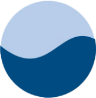 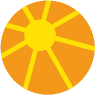 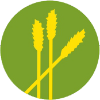 Inversiones para el agua potable en 2018: 0,6 billones de USD
Inversiones necesarias hasta 2030: 6,7 billones de USD 
Inversiones necesarias hasta 2050: 22,6 billones de USD
Inversiones en el sector energético en 2020: 1,5 billones de USD 
En comparación con el año anterior, el porcentaje de las inversiones en energía disminuyó un 20 % como resultado de los confinamientos debidos a la pandemia
Inversiones anuales en agricultura entre 2016-2030: Entre 0,7 y 0,8 billones de USD 
Inversiones anuales adicionales necesarias para cumplir el Objetivo 2 de los ODS (hasta 2030): 0,14 billones de USD
Introducción: Inversiones sectoriales
6
[Speaker Notes: Para introducir el tema, veamos algunos datos sobre las inversiones sectoriales en los tres sectores del Nexo WEF:

Agua (OCDE, 2018): 
En 2018, el valor de las inversiones para agua potable accesible, segura y asequible supuso unos 0,6 billones de USD
Para alcanzar el Objetivo 6 de los ODS (disponibilidad de agua limpia, gestión sostenible y saneamiento), se necesitarán más inversiones en infraestructuras hídricas (por ejemplo, 6,7 billones de USD hasta 2030 y 22,6 billones de USD hasta 2050)

Energía (AIE, 2020):
En 2020, se invirtieron unos 1,5 billones de USD en el sector energético
Estas inversiones se dirigieron (1) al uso final de la energía y su eficiencia, (2) el sector eléctrico y (3) el suministro de combustible 
En comparación con el año anterior, el porcentaje global de las inversiones en energía disminuyó un 20 % debido a los confinamientos de la pandemia 
Agricultura y seguridad alimentaria:
Antes de la pandemia del COVID-19, la inversión bruta anual media en agricultura se estimaba entre 0,7 y 0,8 billones de USD en el periodo 2016-2030 (FAO et al., 2015)
Para cumplir con el primer y segundo objetivo de los ODS hasta 2030 (poner fin a la pobreza y al hambre) se necesitarán inversiones anuales adicionales de alrededor de 0,14 billones de USD (FAO, 2020)
Es probable que estas inversiones adicionales se deban incrementar aún más porque existe cierto riesgo de que la pandemia evolucione hacia una crisis alimentaria (FAO, 2020)
Conclusión: En general, el porcentaje de inversiones varía considerablemente entre los tres sectores de la WEF. En comparación con el agua y la agricultura, el sector energético es el que recibe el mayor número de inversiones. Todos los sectores tienen en común que necesitarán más y mayores porcentajes de inversión en las próximas décadas. Por eso, Nexo ofrece oportunidades: La planificación y financiación de inversiones intersectoriales no solo proporcionan un entorno propicio, sino que también abren posibilidades que no estarían disponibles para un solo sector. 
Fuentes:
FAO (2020), 'Responsible investment and COVID-19: Addressing impacts, risks and responsible business conduct in agricultural value chains', Roma, Italia. 

FAO, IFAD & WFP (2015), 'Achieving Zero Hunger: the critical role of investments in social protection and agriculture', Roma, Italia, FAO. 39 pp., disponible en: http://www.fao.org/3/a-i4951e.pdf

IEA (2020), ‘World Energy Investment 2020’, disponible en: https://iea.blob.core.windows.net/assets/ef8ffa01-9958-49f5-9b3b-7842e30f6177/WEI2020.pdf
OCDE (2018), ‘Financing Water: Investing in Sustainable Growth’, Policy Perspectives: OCDE Environment Policy Paper No. 11, disponible en: https://www.oecd.org/water/Policy-Paper-Financing-Water-Investing-in-Sustainable-Growth.pdf]
Planificación de inversiones intersectoriales
Un plan de inversión
... sirve para alcanzar determinados objetivos o implementar una estrategia
... incluye las evaluaciones, los materiales, los datos y las recomendaciones elaboradas en las etapas anteriores 
... es la base sobre la que los organismos de ejecución atraerán las inversiones de las instituciones financieras
... contiene un amplio abanico de posibles proyectos, que requieren una priorización según determinados criterios

En el contexto del Nexo
... es esencial que los sectores se den cuenta de las interrelaciones de los proyectos de agua, energía y alimentos, pasando del pensamiento sectorial al pensamiento multipropósito e intersectorial. 
... se necesita una sólida planificación de las inversiones para sostener las inversiones y las operaciones de Nexo WEF desde el punto de vista financiero
... los países necesitan una visión general de las inversiones previstas y de los tipos de proyectos, así como de la financiación asociada a todos los niveles para identificar las oportunidades y priorizar las inversiones.
7
[Speaker Notes: Notas:
En primer lugar, comencemos explicando algunos conceptos que utilizamos cuando hablamos de «planificación y financiación de inversiones intersectoriales». 

Un plan de inversión
... sirve para alcanzar determinados objetivos (por ejemplo, la seguridad WEF) o para implementar una estrategia (por ejemplo, la adaptación/mitigación del clima)
... incluye las evaluaciones, los materiales, los datos y las recomendaciones elaboradas en las etapas anteriores 
... es la base sobre la que los organismos de ejecución (a todos los niveles) atraerán las inversiones de las instituciones financieras (de diferentes tipos)
... contiene un amplio abanico de posibles proyectos, que requieren una priorización según determinados criterios para un plan de inversión eficaz

Normalmente, los planes de inversión suelen ser sectoriales , lo que significa que se centran en los resultados de su sector y consideran a los demás sectores como entradas y salidas de su sector. Sin embargo, teniendo en cuenta nuestro enfoque Nexo: 
... Es esencial que los sectores se den cuenta de las interrelaciones de los proyectos de agua, energía y alimentos para garantizar la seguridad hídrica, energética y alimentaria y explorar las sinergias (por ejemplo, cuando la energía hidroeléctrica requiere agua y energía como parte del proceso de bombeo, y ofrece oportunidades de mejorar los medios de vida a través de la agricultura y otras áreas transversales como el turismo). Este proceso exige un cambio de paradigma: del pensamiento sectorial hacia un pensamiento multipropósito e intersectorial. 
... se necesita una sólida planificación de las inversiones para sostener las inversiones y las operaciones de Nexo WEF desde el punto de vista financiero
... los países necesitan una visión general de las inversiones previstas y de los tipos de proyectos, así como de la financiación asociada a todos los niveles (internacional, nacional y local) para identificar las oportunidades y priorizar las inversiones. 

Fuentes:

Bizikova, L., Roy, D., Venema, H. D., McCandless, M., Swanson, D., Khachtryan, A., ... & Zubrycki, K. (2014), ‘Water-energy-food nexus and agricultural investment: a sustainable development guidebook‘, International Institute for Sustainable Development (IISD), disponible en: https://www.iisd.org/system/files/publications/WEF_guidebook.pdf

SADC (Draft to be published 2022), Water, Energy, Food Nexus Guidelines. 


Información adicional:

¿Qué es la planificación de inversiones?
La planificación de inversiones puede entenderse como un proceso que consta de los dos pasos siguientes:
Identificación de los problemas clave actuales y futuros (mediante un proceso de planificación integrado, métodos participativos, análisis, etc.)
Elaboración de medidas para alcanzar un objetivo o aplicar una estrategia (incluyendo recomendaciones y directrices, por ejemplo, sobre proyectos)
Estos pasos son necesarios para la transición de la fase de planificación del proyecto a la de ejecución del mismo y proporcionan una estructura general en la que se compatibilizan los objetivos y los recursos financieros

Información basada en: Antea Group (2017), «Plan de inversión multisectorial para la adaptación a los riesgos costeros inducidos por el cambio climático en Benín: informe final», Bélgica.]
Priorización de proyectos: de una lista de deseos a una lista breve
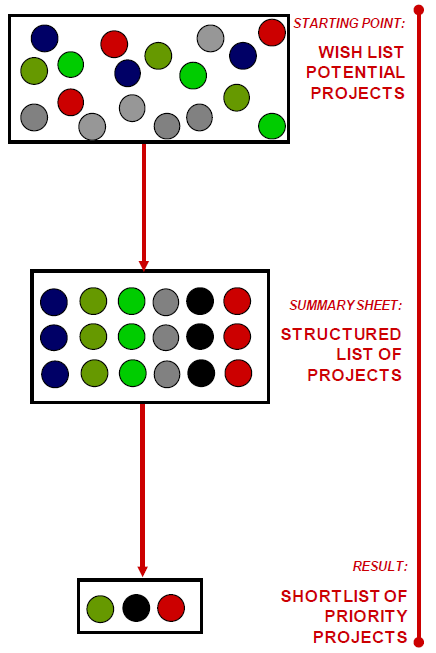 CBA
Criterios de selección
MCA
CBA: Análisis coste-beneficio
MCA: Análisis multicriterio
Fuente: Iniciativa de Desarrollo de Ciudades para Asia (CDIA, por sus siglas en inglés), 2010
8
[Speaker Notes: Notas:

La priorización de proyectos es un paso crucial de la planificación de inversiones para demostrar el valor añadido de las soluciones propuestas, en nuestro caso de las soluciones Nexo. Como los presupuestos públicos son limitados, hay que seleccionar los proyectos más rentables que sean factibles de ejecutar en un plazo determinado. 

La priorización ayudará: 
Como herramienta de comunicación sobre las soluciones Nexo, y por tanto crear conocimiento y sensibilizar a los responsables de la financiación para que ellos también entiendan las interrelaciones entre el agua, la energía y los alimentos como algo clave para el desarrollo sostenible y para su toma de decisiones.
A los organismos de ejecución (ministerios, sector privado, socios internacionales de desarrollo) en la selección de qué proyecto financiar y a qué nivel. 

Por eso, en el próximo capítulo veremos algunos métodos que pueden ser útiles para la priorización y selección de soluciones Nexo. En particular, analizaremos:
Análisis coste-beneficio de las soluciones Nexo (CBA, por sus siglas en inglés)
Análisis multicriterio de las soluciones Nexo (MCA, por sus siglas en inglés)
 Tenga en cuenta que los criterios presentados en el conjunto de herramientas de la NIA también pueden utilizarse para los análisis CBA y MCA
Criterios de selección

Fuente: 

Cities Development Initiative for Asia (CDIA) 2010: City Infrastructure Investment Programming & Prioritisation Toolkit. User Manual: From wish list to short list: prioritising urban infrastructure projects for local development. 

CliFiT (2014), ‘Project Pipeline Development’. Training materials. adelphi for CliFiT: https://clifit.org/]
Financiación
Financiación
... proviene de diversas fuentes (por ejemplo, públicas, privadas, mixtas)
... tiene diferentes formas (por ejemplo, subvenciones, préstamos, capital, garantías)
... y se distribuye a través de canales locales, nacionales, regionales y/o internacionales
... a distintos destinatarios

En el contexto del Nexo
... la financiación es de carácter multisectorial
... puede haber oportunidades de financiación nuevas y adicionales
... se utilizan mecanismos  tradicionales e innovadores para financiar los proyectos Nexo
9
[Speaker Notes: Notas:

Ahora la cuestión es: ¿cómo aprovechar las inversiones para el desarrollo sostenible, considerando especialmente los enfoques Nexo como clave?

Las intervenciones del Nexo WEF requieren una financiación adecuada para mantener las inversiones del WEF y contribuir a los Objetivos de Desarrollo Sostenible. A la hora de tomar decisiones de inversión, es importante que los organismos de ejecución elaboren planes de recursos financieros sobre cómo acceder a la financiación. Es importante identificar y mapear los principales instrumentos y fuentes de financiación ya existentes y previstos (incluyendo fuentes privadas y públicas, internacionales y locales, bancos de desarrollo regionales) que pueden ser aptos para los proyectos regionales del WEF. Un plan de inversión del Nexo WEF bien concertado y coordinado garantiza el éxito de los proyectos y, en última instancia, la seguridad del WEF. (UNECE 2021)

Echemos un vistazo al concepto «Financiación»: 
... La financiación puede provenir de una gran variedad de fuentes (por ejemplo, públicas, privadas, mixtas), con la participación de diferentes tipos de proveedores de financiación
... La financiación se puede presentar de diferentes formas (por ejemplo, subvenciones, préstamos, capital, garantías), lo que significa que hay diferentes mecanismos para conceder financiación
... La financiación se distribuye a través de canales locales, nacionales, regionales y/o internacionales
... a distintos destinatarios

Así que, en el contexto del Nexo, veremos lo que esto implica dado que: 
Las inversiones Nexo tienen un carácter multisectorial. El carácter multisectorial de los proyectos Nexo requiere una cooperación intersectorial para desbloquear las inversiones. 
Las oportunidades de financiación nuevas y adicionales se derivan de las diferencias entre los sectores WEF (CEPE, 2021: 47)
Se utilizan mecanismos  tradicionales e innovadores para financiar los proyectos Nexo. La mayor parte de los recursos financieros son proporcionados por los Estados (incluyendo la financiación de los donantes). Sin embargo, el enfoque Nexo favorece una mayor financiación privada y mixta a través de las denominadas inversiones «verdes»: «En la actualidad, la mayor parte de los recursos financieros utilizados para aplicar las soluciones Nexo proceden de los Estados (incluida la financiación de los donantes), a pesar del amplio reconocimiento de que el enfoque Nexo abre claras oportunidades para una mayor financiación privada y mixta a través de inversiones «verdes» en agricultura, energía, turismo, etc.» (CEPE, 2021: 68)

Fuentes:

GIZ (2018), ‘The GIZ Finance Guide: Navigating the world of finance.‘, Eschborn, Alemania. 

UNECE (2021), ‘Solutions and investments in the water-food-energy-ecosystems nexus: A synthesis of experiences in transboundary basins’, Ginebra, Suiza. 


Información adicional:
Se pueden encontrar definiciones más detalladas sobre la financiación en GIZ (2018)
Las actividades financieras se concentran en tres ejes clave: (1) receptores de la financiación, (2) proveedores de la financiación y (3) instrumentos/mecanismos financieros
Instrumentos financieros: Contrato financiero entre dos partes, que refleja la modalidad por la que se canaliza la financiación a una entidad receptora/beneficiaria.
Proveedores de la financiación: los proveedores de financiación se definen como intermediarios financieros que ponen la financiación a disposición de los beneficiarios/receptores de la misma. Los fondos cedidos podrían proceder de las propias fuentes de los proveedores o de la agregación de fondos de otros agentes del sector financiero.
Receptores de la financiación: los receptores de la financiación se definen como entidades que reciben financiación y la destinan a usos productivos.]
Cómo demostrar el valor económico añadido de las soluciones Nexo
Capítulo 2.3: Planificación y financiación de inversiones intersectoriales
[Speaker Notes: Notas:

Una vez establecidas estas definiciones, nos gustaría examinar más detenidamente cómo demostrar el valor económico añadido de las soluciones Nexo. De hecho, las soluciones Nexo no solo deber ser innovadoras y apoyar el desarrollo sostenible, sino que también deben ser económicamente viables para ser atractivas para los inversores. A continuación, presentaremos diferentes métodos que pueden utilizarse para evaluar y demostrar su valor económico añadido.]
Cómo evaluar el valor económico añadido de las soluciones Nexo
11
[Speaker Notes: Notas: 

Análisis coste-beneficio de las soluciones Nexo (CBA, por sus siglas en inglés)
Descripción: 
El análisis coste beneficio (CBA, por sus siglas en inglés) es una herramienta común que puede utilizarse en contextos del Nexo para evaluar la eficiencia económica de las soluciones Nexo (CMNUCC, 2012)
Básicamente, sopesa los costes frente a los beneficios (expresados en términos monetarios) y determina así si los beneficios prevalecen sobre los costes o no (CMNUCC, 2002)
La aplicación del CBA es especialmente útil en la fase de preparación de los proyectos para priorizar las soluciones Nexo (FAO y PNUD, 2020)
La ventaja de este enfoque es que su análisis se basa totalmente en una única métrica  se pueden comparar muchos costes y beneficios diferentes (CMNUCC, 2012)
Pasos para evaluar las soluciones Nexo con un análisis CBA (CMNUCC, 2012):
Acordar soluciones y medidas de Nexo
Definir una línea de base y una línea de proyecto para comparar económicamente los escenarios con y sin soluciones Nexo 
Recopilar los costes y los beneficios durante períodos de tiempo específicos
Comparación final de los dos parámetros (costes y beneficios)
Para llegar a la conclusión de si la solución Nexo es económicamente eficiente o no, el análisis CBA proporciona tres indicadores que ayuda a los responsables en su toma de decisiones
El valor actual neto (NPV, por sus siglas en inglés): expresa la diferencia entre el valor actual del beneficio y de los costes  La solución será aceptable cuando el valor NPV sea superior a cero
La relación coste-beneficio (BCR, por sus siglas en inglés): muestra la rentabilidad global de un proyecto (expresada por la relación entre el valor actual de los beneficios y el de los costes)  La solución será aceptable cuando el valor BCR sea superior a cero
La tasa interna de rendimiento (IRR, por sus siglas en inglés): describe la tasa de descuento que pone a cero el valor actual neto (NPV, por sus siglas en inglés)  Cuanto mayor sea la tasa interna de rendimiento más conveniente/rentable será la solución Nexo 
Retos: 
El método es bastante teórico
Podría ser difícil de aplicar en la práctica debido a (a) el tiempo necesario para realizar el análisis y (b) los datos que pudieran faltar o no pudieran ser comparables 
Es difícil asignar un valor monetario a, por ejemplo, los bienes y servicios medioambientales  Esto influye en la precisión del análisis (CMNUCC, 2012)

El análisis CBA en la práctica: Ejemplo de Kenia
Fuente: FAO Y PNUD, 2020
La investigación llevó a cabo un análisis CBA y analizó «[...] la rentabilidad financiera y económica de las medidas de adaptación de la agricultura (conservación del suelo y del agua y la agrosilvicultura)» (FAO y PNUD, 2020: 1)
Los resultados confirman que la solución Nexo analizada añade un valor económico en forma de beneficios netos positivos en la explotación 
Además, también generó beneficios externos (públicos) como la reducción de las emisiones de CO2, o la disminución de la sedimentación de los embalses
Pero la rentabilidad económica por sí sola no es suficiente para garantizar el éxito de las soluciones Nexo 
En el caso de Kenia, las medidas de adaptación necesitan más apoyo gubernamental para ser adoptadas

Análisis de costo-efectividad de las soluciones Nexo (CEA, por sus siglas en inglés)
Descripción: 
Un análisis de costo-efectividad (CEA, por sus siglas en inglés) será útil sobre todo a la hora de decidir la estrategia preferida para resolver los trade-offs no previstos (Altamirano et al., 2018)
Los costes se valoran en términos monetarios y los beneficios se cuantifican en unidades «físicas»
Permite calcular los costes de las diferentes opciones que logran el mismo objetivo, produciendo una clasificación en términos de costes
Pasos para evaluar los trade-offs (y sinergias) con un análisis de costo-efectividad (CMNUCC, 2012):
Acordar medidas para resolver los trade-offs 
Establecer una línea de base (para evaluar si la medida se ha cumplido) 
Cuantificar los costes asociados (similar al análisis CBA)
Determinar la efectividad de la solución 
Comparación final: ¿qué medida es la más rentable?
Retos:
Se puede aplicar a casos con múltiples objetivos o criterios, pero solo si son cuantificables 
El enfoque del análisis de costo-efectividad (CEA, por sus siglas en inglés) excluye otras dimensiones como la equidad, la viabilidad o los beneficios colaterales (CMNUCC, 2012)


Fuentes:

Altamirano, M. A., van Bodegom, A. J., van der Linden, N., de Rijke, H., Verhagen, A., Bucx, T., ... & van der Zwaan, B. (2018), ‘Operationalizing the WEF nexus: quantifying the trade-offs and synergies between the water, energy and food sectors‘, Dutch Climate Solutions research programme (No. E--18-036). ECN.

CliFiT training materials [PowerPointPresentation], ‘Project Pipeline Development’.

FAO & UNDP (2020), ‘Assessing agroforestry practices and soil and water conservation for climate change adaptation in Kenya: A cost-benefit analysis’, Rome, FAO.

UNFCCC (2012), ‘Assessing the costs and benefits of adaptation options: An overview of approaches’, The Nairobi Work Programme on Impacts, Vulnerability and Adaptation to Climate Change, UNFCCC Secretariat, Bonn, Germany.

UNFCCC (2002), ‘Annotated guidelines for the preparation of national adaptation programmes of action’, Least Developed Countries Expert Group, disponible en: https://unfccc.int/resource/docs/publications/annguid_e.pdf

Lectura principal: 

FAO & UNDP (2020), ‘Assessing agroforestry practices and soil and water conservation for climate change adaptation in Kenya: A cost-benefit analysis’, Rome, FAO.

UNFCCC (2012), ‘Assessing the costs and benefits of adaptation options: An overview of approaches’, The Nairobi Work Programme on Impacts, Vulnerability and Adaptation to Climate Change, UNFCCC Secretariat, Bonn, Germany.]
Cómo evaluar el valor económico añadido de las soluciones Nexo
12
[Speaker Notes: Notas: 

3. Análisis multicriterio de las soluciones Nexo (MCA, por sus siglas en inglés)
Descripción: 
Fuente: CMNUCC, 2012
Como su nombre indica, el análisis multicriterio (MCA, por sus siglas en inglés) tiene como objetivo evaluar las soluciones Nexo a través de una amplia gama de criterios
Estos criterios pueden ser de naturaleza económica (por ejemplo, beneficio monetario, coste-efectividad), pero también se pueden refierer a los beneficios ambientales, sociales, culturales (y otros) que no pueden ser cuantificados y valorados (por ejemplo, la preservación de la biodiversidad)
Además, a cada criterio se le asigna una ponderación  Esta puede ser monetaria, pero también se pueden conceder valores cualitativos y baremos (todas las unidades se estandarizan para la comparación final, por ejemplo, mediante una escala de 0 a 1) 
La puntuación global de una solución propuesta se compone de las ponderaciones añadidas para cada uno de los criterios a los que contribuye 
La clasificación resultante de las soluciones ayuda a priorizar/seleccionar la más adecuada 
Los pasos para evaluar las soluciones de Nexo con un análisis MCA incluyen:
Acordar una solución Nexo
Definir el conjunto de criterios
Yuxtaponer las soluciones con los criterios
Aplicar la ponderación de los criterios en la solución Nexo (para reflejar las prioridades)
Clasificar las soluciones Nexo
El análisis MCA puede utilizarse como complemento de los análisis CBA o CEA, especialmente cuando es necesario evaluar otros criterios distintos de los económicos 

Retos:
El enfoque del análisis MCA no se basa únicamente en criterios económicos  Sino que representa múltiples criterios 
Por lo tanto, puede ser un reto llegar a un acuerdo sobre los criterios y su ponderación (independientemente de si son cuantitativos o cualitativos)
 Sin embargo, el análisis MCA es un importante enfoque de evaluación que proporciona una clasificación sobre las soluciones Nexo y, por lo tanto, apoya la toma de decisiones sobre la priorización de los proyectos de inversión. 

En general: la disponibilidad de los datos parece ser un factor determinante a la hora de elegir el análisis. En la práctica, las decisiones políticas probablemente determinarán la selección y el establecimiento de prioridades. 

Presentación del caso de negocio de las soluciones Nexo
Descripción: 
Los casos de negocio se emplean para evaluar si una inversión en una acción determinada (aquí: solución Nexo) debe llevarse a cabo o no (Crawford & Church, 2019)
Para ello, se evalúan los riesgos y costes previstos de una solución Nexo frente a los rendimientos previstos de la inversión (Crawford & Church, 2019)
El carácter de los casos de negocio varía mucho en función de la entidad que los realiza (por ejemplo, empresas o bancos), su tamaño y las soluciones abordadas 
No obstante, existen vías modelo sobre cómo desarrollar un caso de negocio para soluciones Nexo que abarcan los siguientes pasos (REEEP y FAO, 2014):
Establecer una lógica empresarial: evaluación de los costes de los riesgos (por ejemplo, mediante análisis CBA/CEA) y análisis de las oportunidades para hacer frente a estos riesgos o para generar directamente un aumento de los ingresos
Especificar las modalidades de inversión (por ejemplo, inversiones estratégicas en infraestructuras, tecnología o asociaciones; medidas de eficiencia; proyectos piloto a gran escala, etc.)
Describir la propuesta de valor (por ejemplo, costes evitados; aumento de los ingresos; rendimiento y beneficios de la inversión; acceso al capital a través de asociaciones; innovación financiera, etc.)
Retos:
Las soluciones Nexo están muy relacionadas con las medidas de adaptación al cambio climático. Pero la organización de las inversiones en adaptación ha sido a menudo un reto debido a los riesgos desconocidos, los altos costes de las acciones y los rendimientos inciertos de las inversiones asociadas al cambio climático (Crawford & Church, 2019)
Los casos de negocio suelen desarrollarse a escala local  Esto limita la gama de soluciones Nexo para las que tiene sentido desarrollar un caso de negocio adecuado 
Llevar a cabo un análisis integral para el caso de negocio lleva mucho tiempo  Falta de capacidad para realizarlo (REEEP & FAO, 2014)


Fuentes:

Crawford, A. & Church, C. (2019), ‘Engaging the private sector in National Adaptation Planning Processes’, Winnipeg, Canada: International Institute for Sustainable Development. Retrieved from www.napglobalnetwork.org

The Renewable Energy & Energy Efficiency Partnership (REEEP) & the Food and Agriculture Organization of the United Nations (FAO) (2014), ‘Making the Case: How Agrifood Firms are Building New Business Cases in the Water-Energy-Food Nexus’, disponible en: https://www.reeep.org/sites/default/files/REEEP_Making_The_Case.pdf

UNECE (2021), ‘Solutions and investments in the water-food-energy-ecosystems nexus: A synthesis of experiences in transboundary basins’, Geneva. 

UNFCCC (2012), ‘Assessing the costs and benefits of adaptation options: An overview of approaches’, The Nairobi Work Programme on Impacts, Vulnerability and Adaptation to Climate Change, UNFCCC Secretariat, Bonn, Germany.


Lectura adicional: 

World Bank Initiative on "Quantifying Tradeoffs of the Water-Energy Nexus“: https://www.water-energy-food.org//news/nexus-interview-the-world-bank-and-the-water-energy-linkages

DeLaquil, Pat; Delgado Martin,Anna; Rodriguez,Diego Juan; Sohns,Antonia Averill. Thirsty energy (English). Water papers Washington, D.C. : World Bank Group. http://documents.worldbank.org/curated/en/835051468168842442/Thirsty-energy]
Cómo evaluar el valor económico añadido de las soluciones Nexo
Caja de herramientas de los criterios de selección del Nexo WEF
13
[Speaker Notes: Notas: 

Esta diapositiva presenta la caja de herramientas de criterios de selección del Nexo WEF, que puede utilizarse como un conjunto de criterios para los análisis MCA y CBA. 

Caja de herramientas de los criterios de selección del Nexo WEF:
Esta caja de herramientas de selección de proyectos del Nexo WEF ayuda a los responsables de la toma de decisiones a seleccionar y priorizar entre diferentes proyectos Nexo
Abarca múltiples herramientas que ayudan a evaluar los aspectos críticos, garantizar la alta calidad del proyecto (por ejemplo, que no haya consecuencias adversas o imprevistas) y facilitar el progreso de la toma de decisiones clasificando los proyectos y evaluando los aspectos en los que puede ser necesaria más información 
Grupo objetivo: agencias de ayuda al desarrollo, ONG, bancos de desarrollo y otros actores que proporcionan apoyo (financiero) a los proyectos del Nexo WEF
En concreto, la caja de herramientas de los criterios de selección del Nexo WEF contempla los siguientes pasos:
Selección previa y elegibilidad WEF
En primer lugar, el proceso de selección previa intenta descartar los proyectos que no son elegibles/aptos según el Nexo WEF y/o que no cumplen con las principales garantías internacionales
Los criterios básicos de elegibilidad a los que debe responder el proyecto se centran en la experiencia del promotor del proyecto, la viabilidad financiera del mismo, el compromiso de las comunidades locales y la calidad del contacto personal
En segundo lugar, la evaluación de los posibles factores de riesgo debe tener en cuenta los impactos ambientales negativos o los usuarios terceros, los pueblos indígenas, la biodiversidad y los ecosistemas más amplios, y/o las sinergias negativas del WEF. 
Además, no se debe comprometer ningún elemento WEF por asegurar otro sector WEF 
Si hay impactos o riesgos negativos y si el promotor del proyecto no toma medidas suficientes para mitigarlos, el proyecto debe ser descartado
Parámetros para que un proyecto pueda ser calificado como proyecto WEF 
Un proyecto del Nexo WEF tiene como objetivo crear sinergias entre los tres sectores del WEF
Por lo tanto, un proyecto WEF debe (1) mejorar un mínimo de dos dimensiones del Nexo WEF (sin afectar negativamente a la tercera dimensión) o (2) mejorar la eficiencia del agua o la energía
Para evaluar si un proyecto cumple los requisitos de elegibilidad del WEF, se ha desarrollado un sistema de puntuación (mínimo de 3 y máximo de 8 puntos)
Para que un proyecto sea considerado apto para el Nexo WEF tiene que (1) mejorar al menos un sector del WEF en términos de eficiencia o (2) que como resultado del proyecto al menos dos dimensiones del WEF mejoren simultáneamente
Selección y puntuación de un proyecto Nexo
En la actualidad, los proyectos del Nexo WEF cualificados se clasifican además en función de varias otras características que pueden hacer que un proyecto sea más, o menos, atractivo
Las tres categorías de indicadores de selección incluyen:
3.1 Aspectos de seguridad WEF, medioambientales, de cambio climático y de género (por ejemplo, si el proyecto permite mejorar la adaptación al cambio climático, si las mujeres se ven afectadas positivamente, si el proyecto influye en la restauración o degradación del suelo, etc.)
3.2 Instituciones, gobernanza, normativa y administración (por ejemplo, en qué medida es probable que el proyecto sea duradero o se amplíe gracias a la atención adecuada a las instituciones, las estructuras de gobernanza, etc.)
3.3 Innovación, complementariedad, sostenibilidad económica, escalabilidad y transferibilidad (por ejemplo, oportunidades de atraer financiación privada, etc.)
Con los indicadores de selección se pueden obtener un máximo de 24 puntos, pero una puntuación más alta no implica necesariamente que un determinado proyecto deba ser favorecido sobre otro
Dependiendo del contexto general, cada característica del proyecto puede tener una ponderación diferente para el evaluador
Por lo tanto, el conjunto de herramientas de selección se complementa con una hoja/tabla que permite incluir los factores contextuales importantes que hacen que un proyecto sea más «adecuado» en relación con otro (por ejemplo, en un país donde las mujeres tienen tradicionalmente poca participación en la economía, la mejora del equilibrio de género puede considerarse especialmente importante y, por lo tanto, tener más peso)
Clasificación de los proyectos del WEF
A partir de la puntuación de los criterios de selección y la ponderación contextual, se establece una clasificación de los proyectos del Nexo WEF 


Fuentes: 

NIA Toolkit, ‘Pre-selection background document’.]
¡Momento de reflexión!
¿Tiene alguna experiencia con algunos de estos métodos en su región/contexto profesional? 

¿A qué retos se ha tenido que enfrentar? 

¿Le gustaría compartir algunas lecciones aprendidas?
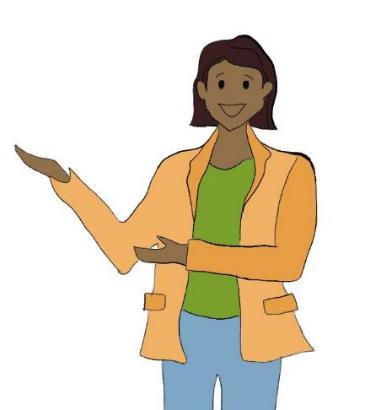 14
[Speaker Notes: Notas: 

Ahora que hemos repasado algunos métodos para demostrar el valor económico añadido de las soluciones Nexo, queremos que comparta con nosotros sus experiencias en su contexto profesional/regional: 
¿Tiene alguna experiencia con algunos de estos métodos? 
¿A qué retos se ha tenido que enfrentar? 
¿Le gustaría compartir algunas lecciones aprendidas?

Información adicional: 

Es posible que las preguntas para guiar a los participantes deban adaptarse a sus antecedentes específicos para ayudarles a comprender mejor las posibles respuestas que podrían dar.
Recopile las respuestas y, en la medida de lo posible, establezca conexiones con las aportaciones que se abordarán más adelante o con los aspectos que ya se han tratado en los capítulos anteriores]
Movilización de la financiación para implementar las soluciones Nexo
Capítulo 2.3: Planificación y financiación de inversiones intersectoriales
[Speaker Notes: Notas:

A continuación, después de haber examinado algunos métodos disponibles para identificar algunas intervenciones del Nexo «financiables», vamos a ver cómo se pueden financiar estas soluciones. En el próximo capítulo estudiaremos las oportunidades que existen para movilizar la financiación para implementar las soluciones Nexo.]
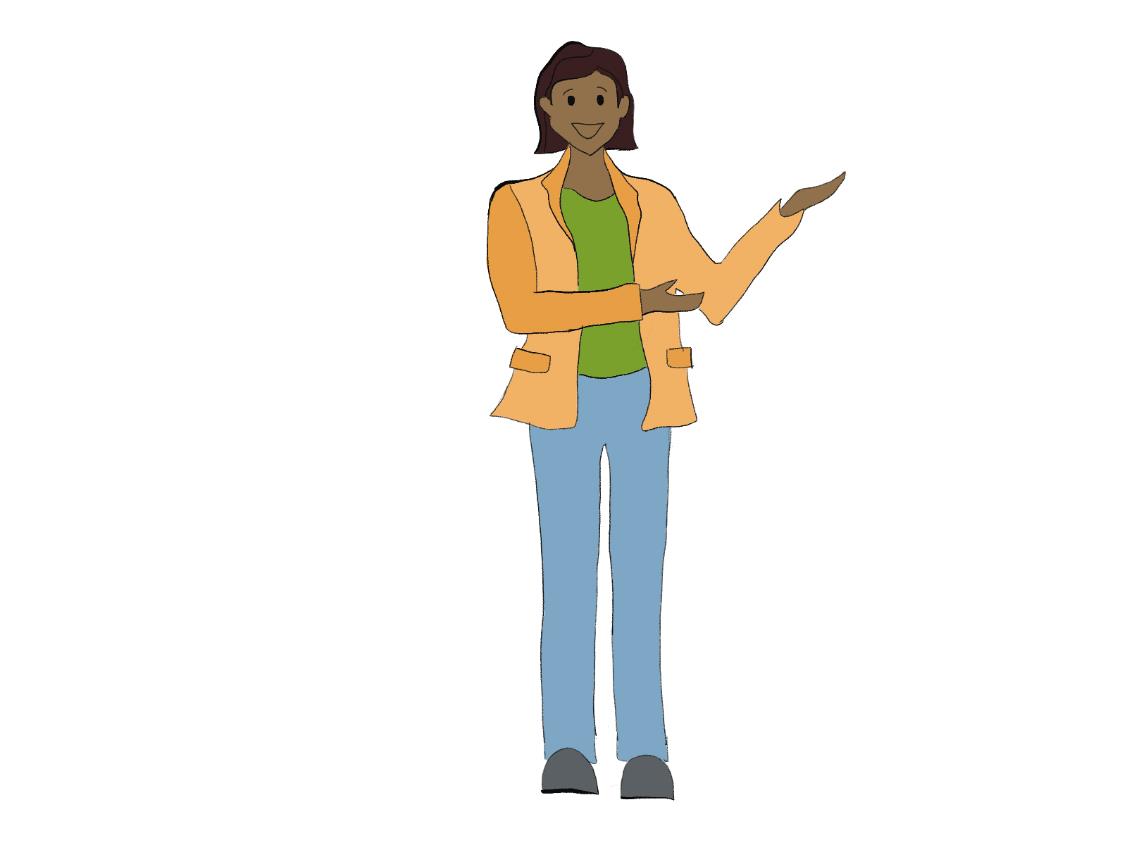 16
[Speaker Notes: Notas: 

Los beneficios de adoptar un enfoque Nexo para movilizar la financiación son múltiples: 

Un enfoque Nexo abre nuevas oportunidades de financiación. 
 El Nexo WEF es un importante estímulo para la cooperación entre los distintos sectores y puede ayudar a superar las limitaciones financieras. El nivel de inversiones varía entre los distintos componentes del Nexo WEF, y la energía tiende a recibir una mayor proporción de financiación en comparación con otros sectores, por ejemplo, el saneamiento. Estas diferencias entre sectores pueden crear nuevas oportunidades para proyectos multisectoriales, por ejemplo, para la gestión del agua, que pueden acceder a la financiación a través de acciones de los sectores energéticos. El enfoque Nexo puede ser útil para diseñar paquetes integrados de inversiones que permitan hacer el mejor uso económico de los recursos financieros disponibles. En las siguientes diapositivas veremos, en particular, que el enfoque Nexo brinda oportunidades mejores para la obtención de financiación privada y mixta. 

Al diseñar soluciones y planificar las inversiones de forma conjunta e intersectorial, los organismos de ejecución pueden impulsar la implementación de soluciones integradas que sean por un lado sostenibles desde el punto de vista medioambiental y «financiables». 
Si no se da este tipo de cooperación, los sectores económicos pondrán en marcha sus propias soluciones para resolver los problemas inmediatos sin construir una visión común. Estas soluciones de «silo», es decir aisladas, pueden ser financiables, pero no son necesariamente sostenibles. 
Los enfoques intersectoriales también podrían ayudar a conseguir economías de escala ya que reducen los trade-offs y aumentan las sinergias (que podrían reflejarse en un análisis de rentabilidad como el descrito anteriormente), en comparación con las soluciones sectoriales. 

La coordinación no solo en lo que respecta a los planes de inversión (sino también en términos de planificación integrada a nivel macro, datos y seguimiento, procesos de evaluación de impacto u otros marcos de garantía) es especialmente importante para reducir el riesgo de las inversiones de ámbito regional. 
La voluntad política de cooperar y coordinar, con vistas a garantizar la sostenibilidad a largo plazo, animará a los inversores a participar. 
Esto también se refleja en el hecho de que los proveedores de financiación se preocupan cada vez más por la coherencia intersectorial. Más adelante mostraremos cómo se combinan los mecanismos de financiación con los criterios de sostenibilidad. 


¿Cómo puede garantizar el Nexo más financiación para los proyectos sectoriales (especialmente para el sector del agua)? ¿Puede el Nexo aprovechar la financiación de los sectores de la energía y la agroindustria para los proyectos del agua?
¿Cómo ayuda el Nexo a movilizar la financiación para la eficiencia de los recursos?

Para conseguir financiación para los proyectos del Nexo WEF es importante empezar con una base de información fiable
Esto incluye una visión general de las inversiones previstas, los tipos de proyectos y la financiación asociada a nivel internacional, nacional y local
A partir de aquí, se pueden maximizar las oportunidades y minimizar los posibles riesgos 
Entre los tres sectores prevalece el diferente nivel de inversiones (por ejemplo, el sector de la energía tiende a recibir una cuota de financiación mayor que el de saneamiento)
Pero precisamente estas diferencias entre los sectores crean oportunidades de financiación nuevas y adicionales  
Desgraciadamente, en las cuencas transfronterizas, el potencial y la diversificación de las fuentes de financiación no siempre se aprovechan porque suelen estar asociados a riesgos (por ejemplo, acuerdos de cooperación y estructuras institucionales difíciles)
Para evitar este tipo de problemas, es importante que las instituciones cooperantes proporcionen un entorno propicio con capacidades institucionales fuertes a nivel nacional y local
Esto es crucial para el éxito del diseño y la gestión de los proyectos intersectoriales 
Además, los proyectos del Nexo WEF pueden contribuir a la coherencia intersectorial y, por tanto, a la obtención de más financiación --> Un número creciente de instituciones financieras internacionales conceden importancia a la coherencia intersectorial y proporcionan financiación en consecuencia (por ejemplo, el Banco Mundial o el Banco Interamericano de Desarrollo)

Ejemplos prácticos: los siguientes mecanismos se utilizaron para movilizar financiación (tradicional o innovadora) para proyectos del Nexo WEF
Cuenca del río Zambesi: realización de un Análisis Multisectorial de Oportunidades de Inversión (MSIOA, por sus siglas en inglés) para evaluar diferentes escenarios de desarrollo de recursos hídricos en términos económicos e ilustrar los beneficios potenciales de la cooperación desde una perspectiva de cuenca nacional y transfronteriza
Fondo para el Medioambiente Mundial (FMAM o GEF, por sus siglas en inglés) en América Latina y Caribe: incluye un proceso de dos etapas que consiste en el Análisis de Diagnóstico Transfronterizo (ADT o TDA, por sus siglas en inglés) y el Programa de Acción Estratégica (PAE o SAP, por sus siglas en inglés)
El Análisis de Diagnóstico Transfronterizo (ADT o TDA, por sus siglas en inglés) es un diagnóstico riguroso de los problemas que tiene por objeto determinar las causas fundamentales que deben abordarse
El Programa de Acción Estratégica (PAE o SAP, por sus siglas en inglés) es un documento que contiene las medidas correctoras necesarias tanto a nivel nacional como transfronterizo (puede adoptarse a nivel ministerial e implementarse a través de comités interministeriales)
Cuenca del río Sir Daria (Asia Central): priorización de las inversiones en el sector del agua en función de su impacto y rendimiento mediante una planificación integrada de las inversiones combinada con un análisis hidroeconómico sólido (proporciona una base de información fiable para la planificación de las inversiones)
La planta de tratamiento de aguas residuales (WWTP, por sus siglas en inglés) de As-Samra, en Jordania: es un ejemplo de proyecto Nexo WEF financiado por una asociación público-privada --> Demuestra las ventajas de utilizar la financiación del sector privado junto con una subvención en el marco de un plan conocido como «Viability Gap»


Fuentes:

UNECE (2021), ‘Solutions and investments in the water-food-energy-ecosystems nexus: A synthesis of experiences in transboundary basins’, Geneva.]
Fuentes de financiación
Financiación pública internacional 
Financiación pública nacional
Financiación privada
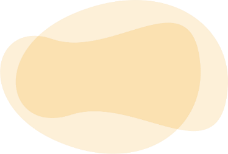 Financiación mixta
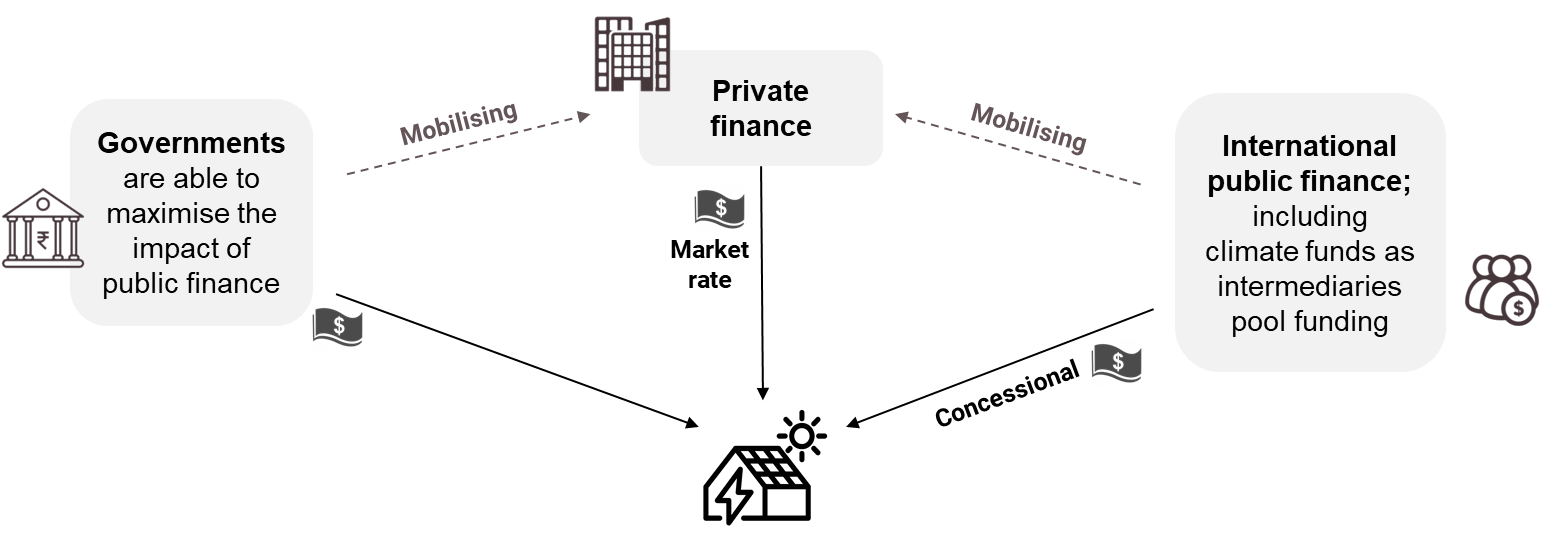 Fuente: SEED Climate Finance Toolkit, 2020
17
[Speaker Notes: Notas:

Veamos las diferentes fuentes de financiación disponibles: 

La financiación pública internacional suele consistir en préstamos (a largo plazo, con tipos de interés favorables) o de subvenciones; estas últimas se destinan sobre todo a la asistencia técnica, los servicios de asesoramiento y la preparación de proyectos; se pueden ofrecer garantías para reducir el riesgo de los inversores/bancos comerciales. 
La financiación pública nacional puede abarcar desde subvenciones específicas para la acción climática hasta presupuestos públicos generales
Los instrumentos de financiación privada suelen resumirse en deuda, capital o mixtos, y pueden proporcionarse mediante préstamos, bonos, capital social, capital de riesgo, etc.
La financiación mixta consiste en el «uso estratégico de la financiación pública para la movilización de financiación adicional hacia el desarrollo sostenible en los países en desarrollo» (OCDE, 2018). 

Fuentes: 

OECD (2018), ‘Making Blended Finance Work for the Sustainable Development Goals’, OECD Publishing, Paris.]
Características importantes de los mecanismos de financiación
A la hora de evaluar la equiparación de fondos es fundamental tener en cuenta algunas características clave de los mecanismos de financiación analizados
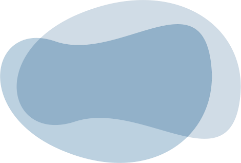 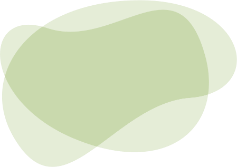 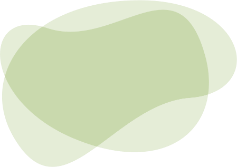 Tipo de financiación
Escala del Fondo / Mecanismo
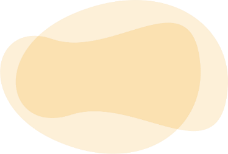 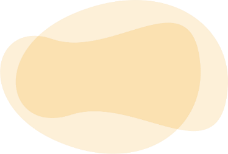 Tamaño de la inversión
Beneficiarios
Geografía
Si todas las características anteriores se ajustan a las necesidades de financiación, entonces es razonable profundizar en los mecanismos / facilidades de financiación específicos
18
[Speaker Notes: Notas:
A la hora de evaluar las oportunidades de financiación es necesario analizarlas desde la perspectiva adecuada y planteando las preguntas correctas:
 ¿Qué tipo de proyecto estoy desarrollando?
¿En qué fase del proyecto necesito apoyo? 
¿Cumple mi proyecto los requisitos de los fondos disponibles? 
¿La envergadura de mi proyecto interesa a las instituciones de financiación?
¿Poseo las habilidades y competencias necesarias para solicitar financiación y gestionar una subvención/préstamo y otros tipos de financiación? 

Poder responder a estas preguntas es un paso fundamental para posicionar un proyecto en el marco adecuado, presentarlo a las partes interesadas correctas y potenciar los aspectos más importantes del proyecto captando el interés y el compromiso de los donantes.]
¿El calce perfecto?
Sólo una pequeña parte de la variedad de proyectos que necesitan financiación coincidirá con los requisitos de financiación.
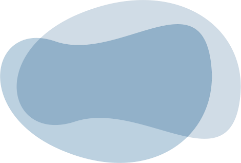 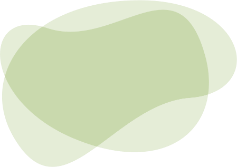 Tipo de financiación
Geografía
Escala
Tamaño de la inversión
Beneficiarios
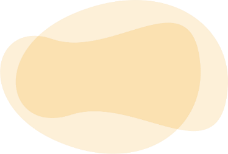 Zona de correspondencia
Multitud de proyectos disponibles para ser financiados
19
[Speaker Notes: De hecho, muchos de los mecanismos de financiación disponibles no se dirigen directamente a los proyectos Nexus, sino que cubren una "parte" de los proyectos. Los elementos nexus añaden valor a una propuesta de proyecto, pero no siempre este valor se reconoce como "puntuación extra" dentro de los mecanismos de financiación.

Las instituciones financieras como el BID están muy interesadas en el concepto del Nexo y en su validación para financiamiento, por ejemplo viendo las ventajas de SBN.

Es muy dificil.]
R4A
Diferentes etapas de la financiación de proyectos
Para convertir el concepto de un proyecto en acción, hay que definir una estructura financiera sostenible, que depende en gran medida de varios factores, como el tipo de promotor, el país de intervención, el tipo de modelo de negocio, los actores implicados, las autoridades implicadas, etc. Para cada una de las fases del proyecto, algunos instrumentos o mecanismos de financiación son más eficaces (o más comunes) que otros.
[Speaker Notes: Notas:
La aplicación de los nexos a menudo implica una cantidad considerable de inversiones que deben utilizarse en los cambios estructurales, el desarrollo de políticas y la creación de capacidades: de hecho, en algunos casos, la presupuestación y el establecimiento de responsabilidades financieras pueden ser una de las cuestiones más difíciles en la puesta en marcha de los proyectos de nexos. La participación del sector privado es crucial para una aplicación eficaz de los nexos, pero para garantizar un compromiso proactivo hay que atraerlo adecuadamente a través de reglamentos sólidos y mecanismos de incentivación.]
Vías para acceder a la financiación
Financiación de proyectos específicos
Financiación de programas específicos (por ejemplo, fondos para el clima) 
Financiación de programas adaptables
Apoyo presupuestario sectorial
Apoyo presupuestario central
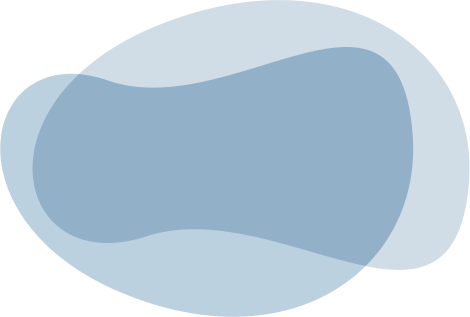 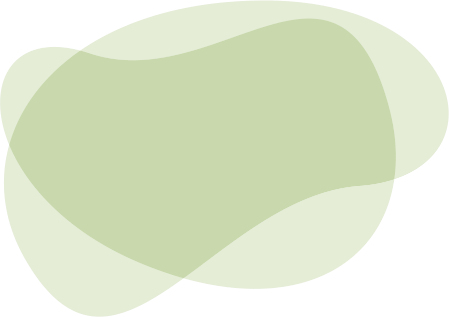 Oportunidades de financiación del sector privado
Financiación programática
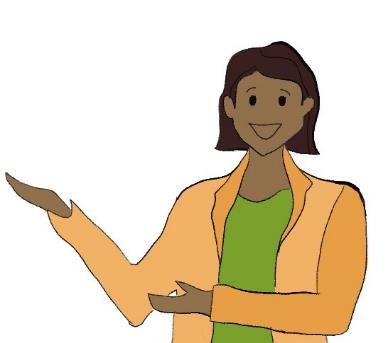 21
[Speaker Notes: Notas:

Los fondos procedentes de estas fuentes llegan a sus destinatarios a través de las siguientes vías: 

Financiación de proyectos específicos: financiación de una inversión única y concreta (a nivel de infraestructura o institución);
Financiación de programas específicos (por ejemplo, fondos para el clima): financiación de un conjunto predeterminado de inversiones (a nivel de infraestructura o institución);
Financiación de programas adaptables: financiación de un conjunto de inversiones (a nivel de infraestructura o institución) que no están predeterminadas, pero que tienen una serie de objetivos y resultados comunes; 
Apoyo presupuestario sectorial: financiación puesta a disposición de los ministerios competentes o de sus autoridades descentralizadas/distribuidas para que la desembolsen a su discreción; 
Apoyo presupuestario central: financiación puesta a disposición de los ministerios que no son competentes (economía y finanzas) y/o de las autoridades descentralizadas/distribuidas para que la desembolsen a su discreción, o líneas de crédito a los bancos nacionales para apoyar proyectos de infraestructura acelerados. 

 La encuesta realizada en 2020 para el estudio de la Comisión Económica para Europa de las Naciones Unidas (CEPE o UNECE, por sus siglas en inglés) sobre Soluciones e Inversiones en el Nexo agua-alimentación-energía-ecosistemas, basada en experiencias en cuencas transfronterizas, muestra que para las soluciones Nexo: 
Las vías de ejecución de proyectos específicos (financiados por el Estado, con o sin apoyo de los socios de desarrollo) son las más comunes
Los planes de financiación programática suelen ser diseñados por un sector y, en las regiones menos desarrolladas, contienen requisitos estrictos del donante. Para que las soluciones sean efectivamente «Nexo», los sistemas deben ser más adaptables y «más inteligentes», lo que implica que deben estimular la competencia entre los proyectos elegibles. 
Las soluciones en la agricultura y la energía (por ejemplo, la agricultura paisajística, la mejora de la agroindustria, las cadenas de valor agrícolas sostenibles, la energía renovable o la eficiencia energética) constituyen puntos de entrada más probables para las inversiones privadas que podrían abordar directa o indirectamente los problemas del agua y el medioambiente. Sin embargo, este potencial está hasta ahora muy desaprovechado en las cuencas transfronterizas. 

Esto nos lleva a las siguientes conclusiones: 
La financiación programática es una forma eficaz de movilizar la financiación pública y la financiación privada para las inversiones en infraestructuras (especialmente si es posible una financiación con fondos colectivos), que evita los peligros citados tanto por el sector público como por el privado con respecto a la financiación de las infraestructuras del sector del agua. Además, los sistemas de financiación programática pueden ser más adecuados que las soluciones específicas para cada proyecto para ofrecer beneficios múltiples  desde la perspectiva del Nexo (reduciendo los trade-offs y aprovechando las sinergias). En los entornos transfronterizos, en particular, donde los sectores están interconectados a través del agua, estos sistemas pueden permitir a los diferentes sectores diseñar conjuntamente soluciones de Nexo teniendo en cuenta su impacto social y ambiental acumulativo, sin estar limitados por características predefinidas (por ejemplo, sobre el emplazamiento o el tipo de solución) que podrían haber sido decididas previamente por los diferentes sectores de manera descoordinada. 
En la actualidad, la financiación pública (incluida la de los donantes) constituye la principal fuente de inversiones Nexo de valor transfronterizo. Sin embargo, el enfoque Nexo también abre oportunidades de financiación del sector privado que pueden aprovecharse a través de asociaciones público-privadas, soluciones de financiación mixta, apoyo indirecto (por ejemplo, a través de incentivos fiscales), bonos verdes/azules y financiación con fondos colectivos. También existen oportunidades para diseñar planes innovadores (incluyendo modelos basados en los ingresos) que potencien las inversiones privadas tanto para la infraestructura como para las instituciones. Estos planes para proyectos multisectoriales pueden ser cruciales para acceder tanto a los fondos climáticos como medioambientales. Hasta ahora, este potencial apenas se ha utilizado en las cuencas transfronterizas, en las que es necesario involucrar a un gran número de actores.

Fuentes:

UNECE (2021), ‘Solutions and investments in the water-food-energy-ecosystems nexus: A synthesis of experiences in transboundary basins’, Ginebra, Suiza.]
Oportunidades relacionadas con la financiación mixta
Objetivos:
¡Reforzar la participación del sector privado en la financiación del clima!
¡Maximizar el impacto de la financiación pública!

Meta:
Movilizar financiación adicional para el clima procedente de inversores privados
Apoyar al sector privado local
Potenciar el impacto mediante instrumentos innovadores
Proporcionar un enlace entre las subvenciones y la financiación de los donantes hacia enfoques financieramente autosuficientes

Mecanismo: Participación de los proveedores públicos e internacionales de financiación del clima
Aumentar la probabilidad de que los proyectos obtengan financiación comercial
Disminuir las barreras del mercado desligando la participación de los bancos (por ejemplo, mediante garantías)
Permitir periodos de inversión/proyecto más largos (más de 20 años)
22
[Speaker Notes: Notas:
[Diapositiva opcional en caso de que el grupo objetivo de la formación esté interesado en la financiación mixta]
Financiación mixta: 
El enfoque de la financiación mixta es relativamente nuevo (OCDE, 2021), pero ya se ha convertido en una gran prioridad para los gobiernos y los actores del desarrollo (GIZ, 2018)
Definición: «La financiación mixta consiste en el uso estratégico de la financiación del desarrollo para la movilización de financiación adicional hacia el desarrollo sostenible en los países en desarrollo» (OCDE, 2018)
La idea que subyace a la financiación mixta es utilizar fondos públicos y filantrópicos/capital comercial para movilizar capital adicional (privado) para proyectos que contribuyan al desarrollo sostenible (GIZ, 2018)  Los inversores se benefician al recibir rendimientos financieros (OCDE, 2021)
En general, su objetivo es aumentar los recursos (financieros) que pueden utilizar los países en desarrollo para complementar sus propias inversiones y las entradas de Ayuda oficial al desarrollo (AOD)  Las brechas de financiación de los ODS pueden cerrarse y el Acuerdo de París puede cumplirse (sitio web de la OCDE)
El enfoque se guía por los cinco Principios de Financiación Mixta (deben garantizar que la financiación mixta se utilice de la manera más eficaz (OCDE, 2018)):
Principio 1: vincular el uso de la financiación mixta a una lógica de desarrollo
Principio 2: diseñar la financiación mixta para aumentar la movilización de la financiación comercial
Principio 3: adaptar la financiación mixta al contexto local
Principio 4: centrarse en una asociación eficaz para la financiación mixta
Principio 5: supervisar la financiación mixta para obtener transparencia y resultados 
Los vehículos de financiación mixta suelen ser creados por Instituciones de Financiación del Desarrollo (IFD) o entidades del sector privado (GIZ, 2018)
Pero la lista de actores que pueden participar en la financiación mixta es aún mayor: fundaciones e inversores filantrópicos, actores comerciales, inversores institucionales, bancos comerciales, fondos de capital privado y de capital de riesgo, fondos de cobertura y empresas (OCDE, 2018)
 

Fuentes: 

GIZ (2018), ‘The GIZ Finance Guide: Navigating the world of finance.‘, Eschborn, Alemania. 

Global Networt (2017), ’Financing National Adaptation Plan (NAP)’.

OECD (2021), ‘The OECD DAC Blended Finance Guidance’, OECD Publishing, Paris, https://doi.org/10.1787/ded656b4-en

OECD (2018), ‘Making Blended Finance Work for the Sustainable Development Goals’, OECD Publishing, París, Francia.

OECD, ‘Blended Finance‘, disponible en: https://www.oecd.org/development/financing-sustainable-development/blended-finance-principles/]
Nexo como medio estratégico para acceder a la financiación
Los proveedores de financiación se preocupan cada vez más por la coherencia intersectorial
23
[Speaker Notes: Notas: 
Adoptar un enfoque Nexo puede ser un medio estratégico para acceder a la financiación:

Los proveedores de financiación se preocupan cada vez más por la coherencia intersectorial: 
Hay ejemplos de instituciones que prestan apoyo técnico a los países para priorizar o revisar proyectos, teniendo en cuenta su impacto intersectorial y transfronterizo. Como ya se ha dicho, esto se relaciona con el hecho de que la coordinación es especialmente importante para reducir el riesgo de las inversiones, no solo en lo que respecta a los planes de inversión, sino también a la planificación previa, al nivel macro, a la planificación integrada, a los datos y al seguimiento, a los procesos de Evaluación de Impacto Ambiental y de Evaluación Ambiental de Impacto Estratégico, o a otros marcos de salvaguardia social y ambiental. 
Criterios de sostenibilidad: Los enfoques Nexo cumplen los criterios de sostenibilidad que animarán a los inversores a participar. A continuación, analizaremos la Taxonomía de la UE que es un sistema de clasificación verde que traduce los objetivos climáticos y medioambientales de la UE en criterios para actividades económicas específicas con fines de inversión y que ayuda a las actividades económicas a acceder a la financiación. 
La acción climática y las actividades destinadas a la protección del medioambiente exigen una estrecha coordinación intersectorial y pueden beneficiarse de la perspectiva de cofinanciación de proyectos multisectoriales o de proyectos sectoriales en el marco de un programa coherente entre sectores y países. Existen oportunidades de financiación climática para apoyar proyectos Nexo, por ejemplo, a través del Fondo Verde para el Clima (FVC). Asimismo, analizaremos el Fondo Verde para el Clima, que es el mayor fondo para la financiación del clima, establecido para apoyar la adaptación al cambio climático y la mitigación de los países en desarrollo y la aplicación de sus Contribuciones Nacionales Determinadas (CND). Un enfoque Nexo puede ser útil para estudiar el impacto del cambio climático e investigar las medidas políticas de adaptación y mitigación. Por último, como hemos visto antes, existen muchas formas de financiar las soluciones/acciones Nexo, desde mecanismos de financiación tradicionales hasta innovadores. Estas diferentes fuentes pueden convertirse en oportunidades decisivas de cofinanciación para los proyectos del Fondo Verde del Clima. 

Fuentes:

UNECE (2021), ‘Solutions and investments in the water-food-energy-ecosystems nexus: A synthesis of experiences in transboundary basins’, Ginebra, Suiza.]
Criterios de sostenibilidad: Taxonomía de la UE
Sistema de clasificación verde para orientar las inversiones hacia actividades económicas ambientalmente sostenibles
Hacer una contribución sostenible Y no perjudicar significativamente a los objetivos medioambientales de la UE:
Fuente: ilustración propia basada en el sitio web oficial de la Comisión Europea
24
[Speaker Notes: Notas:

La Taxonomía de la UE es un sistema de clasificación verde que traduce los objetivos climáticos y medioambientales de la UE en criterios para actividades económicas específicas con fines de inversión. 
Su objetivo es orientar las inversiones hacia actividades económicas ambientalmente sostenibles para permitir el cambio y fomentar la transición hacia la sostenibilidad. 
La Taxonomía de la UE reconoce como «verdes», o «ambientalmente sostenibles», las actividades económicas que contribuyen de manera sustancial a al menos uno de los objetivos climáticos y medioambientales de la UE (que se muestran en la diapositiva), y que al mismo tiempo no perjudican significativamente ninguno de estos objetivos y cumplen unas garantías sociales mínimas. 

¿Qué significa esto y qué tiene que ver con el enfoque Nexo?
Los criterios técnicos de selección para la «contribución sustancial» a un objetivo medioambiental garantizan que la actividad económica tenga un impacto medioambiental positivo sustancial o reduzca sustancialmente los impactos negativos sobre el medioambiente, por ejemplo, reduciendo sustancialmente los niveles de emisiones de gases de efecto invernadero.  
Los criterios técnicos de selección para «no causar daños significativos» garantizan que la actividad económica no impida que se alcancen los demás objetivos medioambientales, es decir, que no tenga un impacto negativo significativo sobre ellos. 
 Estos criterios aseguran la coherencia entre los objetivos de la Taxonomía de la UE y garantizan que los avances hacia un objetivo no se realicen a expensas de otro. Los umbrales de rendimiento de estos criterios tienen una base científica y se han desarrollado a partir de un sólida 
metodología y un proceso inclusivo. Los umbrales identifican los criterios de las actividades económicas que pueden situar a los sectores en una senda coherente con los objetivos climáticos y medioambientales de la UE, basándose en las tecnologías actualmente disponibles. 
Por lo tanto, la Taxonomía incorpora la idea de que las actividades económicas deben evitar los trade-offs y los impactos negativos sobre otros recursos y sectores, reflejando así un enfoque Nexo. 

Uso de la Taxonomía de la UE: además del uso obligatorio para las grandes empresas y para el desarrollo de herramientas de financiación sostenible en la UE, cualquier empresa y promotor de proyectos puede optar por cumplir los criterios de la Taxonomía de la UE con el objetivo de atraer a los inversores interesados en las oportunidades verdes. Los inversores pueden optar por utilizar los criterios de la Taxonomía de la UE para seleccionar e identificar oportunidades de inversión sostenible con el objetivo de lograr un impacto medioambiental positivo. 

La Taxonomía de la UE (EU Taxonomy Compass o «brújula») se concentra en los siguientes sectores: silvicultura; actividades de protección y restauración del medioambiente; industria manufacturera; energía; suministro de agua, saneamiento, gestión de residuos y descontaminación; transporte; construcción e inmobiliaria; Información y comunicación; actividades profesionales, científicas y técnicas; actividades financieras y de seguros; educación; actividades sanitarias y de servicios sociales; actividades artísticas, recreativas y de entretenimiento
 Por ahora, los sectores incluidos son los que más contribuyen a las emisiones de CO2 (energía, fabricación, transporte, edificios), así como las actividades que permiten su transformación, ya que la Taxonomía pretende aumentar significativamente el potencial que ofrece la financiación verde para apoyar la transición, en particular, para los sectores intensivos en carbono en los que el cambio es urgente. 

Fuentes:

European Commission, ‘EU taxonomy for sustainable activities’, disponible en: https://ec.europa.eu/info/business-economy-euro/banking-and-finance/sustainable-finance/eu-taxonomy-sustainable-activities_en#compass

European Commission, ‘EU Taxonomy Compass: Sectors‘, disponible en: https://ec.europa.eu/sustainable-finance-taxonomy/activities/sectors_en.htm 

European Commission ‚FAQ: What is the EU Taxonomy and how will it work in practice?’


Fuentes adicionales:
La brújula de la Taxonomía de la UE (EU Taxonomy Compass) es una herramienta visual que representa el contenido de la Taxonomía de la UE
Su objetivo es facilitar el acceso a los contenidos de la Taxonomía de la UE a diversos usuarios. Permite a los usuarios comprobar qué actividades están incluidas en la Taxonomía de la UE (actividades subvencionables por la Taxonomía), a qué objetivos contribuyen sustancialmente y qué criterios deben cumplir.

Para obtener información detallada sobre el conjunto de criterios, véase el documento: European Commission (2020), ‘Taxonomy Report: Technical Annex’

Enlace a la EU Taxonomy Compass: European Commission, ‘EU Taxonomy Compass‘, disponible en: https://ec.europa.eu/sustainable-finance-taxonomy/tool/index_en.htm]
Criterios de sostenibilidad: normas internacionales
Cooperación financiera internacional
Para los países en desarrollo
Crea nuevos mercados, moviliza a otros inversores y comparte experiencias
Global Reporting Initiative
Para las organizaciones y los distintos actores
Informa de las repercusiones económi- cas, medioambientales y sociales de las actividades de la organización
Carbon Disclosure Project
Para inversores, empresas, ciudades, estados y regiones
Proporciona un sistema de información global para la gestión del impacto ambiental
Desde la perspectiva de Nexo:
Importante vehículo para aprovechar la financiación de Nexo mediante el fortalecimiento del sector privado 
Apoya la aplicación de la financiación mixta
Para las organizaciones: Nexo proporciona la priorización de los impactos sobre los que informar
Para los actores: la identificación de los riesgos crea un entorno propicio para las inversiones en Nexo
La gestión de riesgos crea un entorno propicio para las inversiones en Nexo 
La puntuación de las empresas y ciudades incentiva las acciones de Nexo e identifica a los futuros socios
25
[Speaker Notes: Notas:

Estas diapositivas muestran cómo un enfoque Nexo puede contribuir al cumplimiento de otras normas internacionales. 

Global Reporting Initiative (Iniciativa de Reporte Global o GRI por sus siglas en inglés):
Las Normas GRI son un sistema modular de tres normas interconectadas: (1) Normas Temáticas de GRI, (2) Normas Sectoriales de GRI, y (3) Normas Universales de GRI 
En conjunto, proporcionan una herramienta para comprender y comunicar el impacto económico, medioambiental y social de las actividades de una organización 
Las Normas GRI garantizan la comparabilidad y la credibilidad y, por lo tanto, aumentan la transparencia sobre los impactos que una organización realiza para un desarrollo sostenible
Esta información es muy importante para muchas partes interesadas (por ejemplo, inversores, responsables políticos, mercados de capitales y sociedad civil)

Carbon Disclosure Project (CDP):
El CDP proporciona un sistema de información global para la gestión del impacto ambiental
Está dirigido a inversores, empresas, ciudades, estados y regiones 
El CDP es especialmente reconocido entre los actores de la economía mundial --> Representa el estándar de oro de la información medioambiental ya que proporciona el conjunto de datos más amplio y completo sobre la acción de empresas y ciudades

Cooperación financiera internacional (International Finance Cooperation, IFC, por sus siglas en inglés):
La IFC (miembro del World Bank Group) representa la mayor institución de desarrollo mundial centrada en el sector privado de los países en desarrollo
Los objetivos centrales de la IFC son (1) impulsar el desarrollo económico y (2) mejorar la vida de las personas fomentando el crecimiento del sector privado en los países en desarrollo
Para ello, la IFC se centra en la creación de nuevos mercados, la movilización de nuevos inversores y el intercambio de conocimientos

¿Cómo contribuye el Nexo a dirigirse a otras normas internacionales como GRI, CDP e IFC?
GRI:
En el caso de las Normas GRI, el Nexo tiene efecto por parte de las organizaciones y de los distintos actores 
Para las organizaciones: 
Dentro del proceso de elaboración de informes, las organizaciones tienen que priorizar los impactos de los que quiere informar, utilizando las Normas GRI.
Para ello, el enfoque Nexo puede facilitar la agrupación de los impactos en temas materiales proporcionando orientación (por ejemplo, el propio Nexo proporciona un conjunto de indicadores que pueden aplicarse a las Normas GRI)
Así, la información recogida a lo largo del proceso de elaboración de informes puede utilizarse para evaluar las políticas y estrategias intersectoriales de Nexo o para orientar la toma de decisiones de una organización
Para los actores: 
Por otro lado, los actores o partes interesadas, como los inversores, pueden utilizar la información presentada para evaluar cómo una organización integra el enfoque Nexo en su estrategia 
De este modo, pueden identificar posibles riesgos financieros y evaluar el éxito a largo plazo de determinadas actividades 
Esto ayuda a mitigar los riesgos e incertidumbres para que los proyectos Nexo sean más atractivos para las inversiones 
CDP: 
Al igual que el GRI, el CDP aborda temas relevantes para el Nexo, como el cambio climático, la seguridad del agua y la deforestación
Al ayudar a las empresas, ciudades, estados o regiones a medir y gestionar sus riesgos y oportunidades medioambientales, crean un entorno propicio para las inversiones Nexo 
Además, el CDP ofrece una puntuación anual de las empresas y ciudades en función de sus actividades a favor de la divulgación y el liderazgo medioambiental 
Esto incentiva actividades sobre los temas Nexo y ayuda a identificar futuros socios de proyectos o inversiones 
IFC:
Dado que el objetivo de la IFC es reforzar el papel del sector privado invirtiendo en empresas, movilizando capital y asesorando a empresas y gobiernos, es un vehículo importante para aprovechar la financiación del Nexo
Esto significa que la IFC se involucra en una etapa temprana del ciclo de desarrollo del proyecto para generar oportunidades de inversión o crear mercados completamente nuevos 
Además, la IFC moviliza más capital privado para fines de desarrollo, lo que puede apoyar la aplicación de la financiación mixta para los proyectos Nexo 


Fuentes:

Carbon Disclosure Project, 'About us', disponible en: https://www.cdp.net/en/info/about-us

Carbon Disclosure Project, 'What we do', disponible en: https://www.cdp.net/en/info/about-us/what-we-do

Global Reporting Initiative, 'A Short Introduction to he GRI Standards', Amsterdam, Países Bajos.

Global Reporting Initiative, 'Standards', disponible en: https://www.globalreporting.org/standards/

International Finance Cooperation, 'About IFC', disponible en: https://www.ifc.org/wps/wcm/connect/corp_ext_content/ifc_external_corporate_site/about+ifc_new]
Nexo como medio estratégico para acceder a la financiación climática
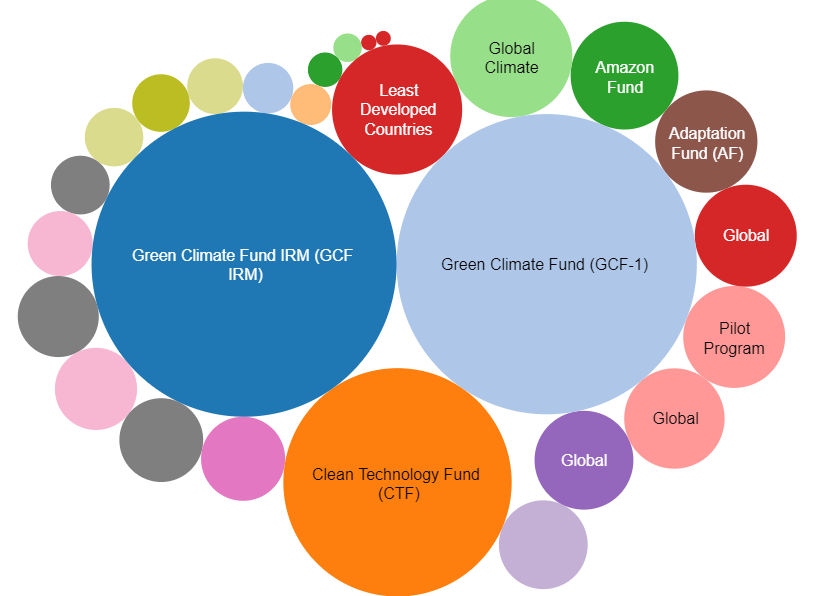 Financiación del clima 
«Se refiere a los recursos financieros movilizados para financiar acciones que mitiguen y se adapten a los impactos del cambio climático» (Watson & Schalatek, 2020)

Canales de financiación:
Canales multilaterales
Canales bilaterales
Canales regionales y nacionales y Fondos para el Cambio Climático
Change Alliance
Fund
Environment Facility 5
for Climate Resilience
Environment Facility 6
Environment Facility 4
Fuente: complementado después de Roberts (CFU), 2022
26
[Speaker Notes: Notas:

 La adopción de un enfoque Nexo puede ser un medio estratégico para que los beneficiarios de la financiación accedan a la financiación en general, y a la financiación climática en particular. ¿Cuál es el papel y el potencial de la financiación del clima para lograr un cambio transformador en los países en desarrollo? 

Financiación del clima:
La financiación del clima «se refiere a los recursos financieros movilizados para financiar acciones que mitiguen y se adapten a los impactos del cambio climático» (Watson & Schalatek, 2020)
India es el mayor receptor de Fondos para el Clima (1478 millones de dólares), seguido de Brasil (1179 millones de dólares) y Sudáfrica (648 millones de dólares) (CFU, 2022-02-04)
De los 27 Fondos para el Clima, el Fondo Verde para el Clima (GCF) es actualmente el mayor fondo climático, con un presupuesto total de 20 321 millones de dólares (Watson & Schalatek, 2020)
El Fondo Verde para el Clima, durante el periodo de movilización inicial de recursos (GCF IRM), contribuye con 10 322 millones de dólares
El primer periodo de reposición (GCF-1) del Fondo Verde para el Clima (GCF -1), iniciado en octubre de 2020, incluye 9 999 millones de dólares 
Para hacer uso de la financiación climática existen diferentes canales (Watson & Schalatek, 2020):
Canales multilaterales: los gobiernos de los países en desarrollo tienen más voz y representación en los procesos de toma de decisiones en comparación con las rígidas estructuras de gobernanza dominadas por los países contribuyentes  por ejemplo, el Fondo Verde para el Clima
Canales bilaterales: representan una parte importante de la financiación pública para el clima, que es gestionada por agencias de desarrollo/fondos bilaterales especiales para el clima  Por ejemplo, la Iniciativa Internacional para la Protección del Clima (IKI, por sus siglas en alemán) de Alemania
Canales regionales y nacionales y Fondos para el Cambio Climático establecidos por los países en desarrollo y financiados a través de las asignaciones presupuestarias nacionales, el sector privado nacional y la financiación internacional  Por ejemplo, el Fondo Amazónico de Brasil, el Fondo de Seguros contra Riesgos Catastróficos del Caribe (CCRIF, por sus siglas en inglés) y la Capacidad de Riesgo Africana (ARC, por sus siglas en inglés)

Fuentes:

Climate Funds Update (CFU) (2022-02-04), ‘CFU – Climate Finance Recipients‘, disponible en: https://public.tableau.com/app/profile/carl.roberts/viz/CFU-Climatefinancerecipients_16068528505010/Recipientsbubblechart

Watson & Schalatek (2020), ‘The Global Climate Finance Architecture‘, disponible en: https://climatefundsupdate.org/wp-content/uploads/2021/03/CFF2-ENG-2020-Digital.pdf

Fuentes de imágenes:
Roberts, C., (Climate Funds Update) (2022-02-04), ‚‘CFU – Status of the Funds: Fund sizes‘, disponible en: https://public.tableau.com/app/profile/carl.roberts/viz/CFU-StatusoftheFunds_16068500780590/Statusofthefunds]
Nexo como medio estratégico para acceder a la financiación climática
Financiación del clima en la región MENA Países receptores
Fondos operacionales
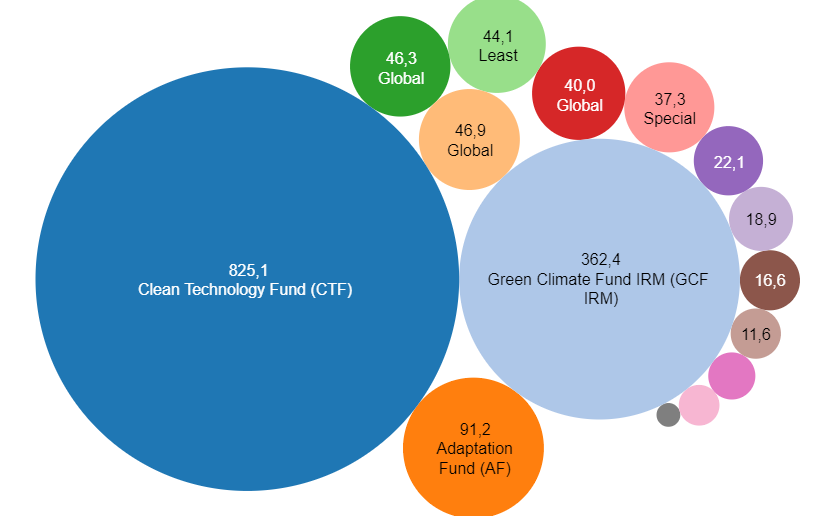 Developed Countries Fund
Environment Facility (4)
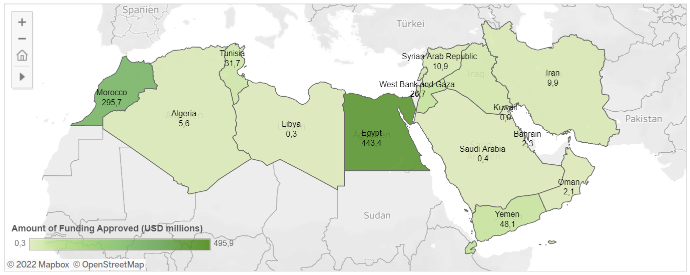 Environment Facility (7)
Climate Change Fund
Environment Facility (5)
Fuente: Roberts (CFU), 2022
Fuente: Roberts (CFU), 2022
27
[Speaker Notes: Notas:
[Esta diapositiva es opcional y puede utilizarse para una formación específica en la región MENA]

Fuentes:

Fuentes de imágenes:

Roberts, C., (Climate Funds Update) (2022-02-04), ‚‘CFU - Recipient countries in the Middle East and North Africa‘, disponible en: https://public.tableau.com/app/profile/carl.roberts/viz/CFU-MiddleEastandNorthAfrica_16068533809970/FundsoperatingintheMiddleEastandNorthAfrica

Roberts, C., (Climate Funds Update) (2022-02-04), ‚‘CFU - Funds operating in the Middle East and North Africa‘, disponible en: https://public.tableau.com/app/profile/carl.roberts/viz/CFU-MiddleEastandNorthAfrica_16068533809970/FundsoperatingintheMiddleEastandNorthAfrica]
Nexo como medio estratégico para acceder a la financiación climática
Fondos operacionales
Financiación del clima en América Latina y el Caribe
Países receptores
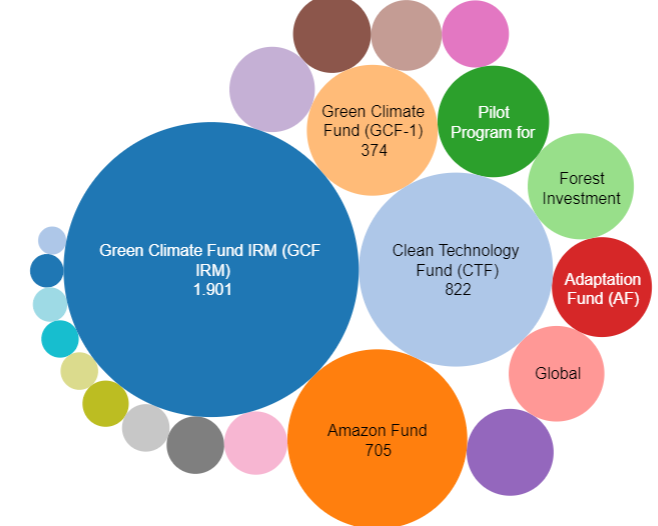 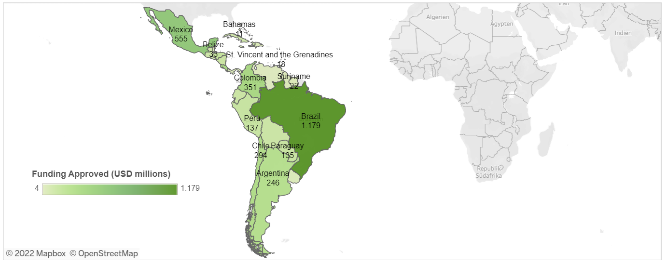 Climate Resilience
Program
Environment Facility (6)
Fuente: Roberts (CFU), 2022
Fuente: Roberts (CFU), 2022
28
[Speaker Notes: Notas:
[Esta diapositiva es opcional y puede utilizarse para una Formación de formadores en la región de América Latina y Caribe]

Fuentes:

Fuentes de imágenes:

Roberts, C., (Climate Funds Update) (2022-02-04), ‚‘CFU - Recipient countries in Latin America and the Caribbean‘, disponible en: https://public.tableau.com/app/profile/carl.roberts/viz/CFU-LatinAmerica_16068533284360/FundsoperatinginLatinAmericaandtheCaribbean

Roberts, C., (Climate Funds Update) (2022-02-04), ‚‘CFU - Funds operating in Latin America and the Caribbean‘, disponible en: https://public.tableau.com/app/profile/carl.roberts/viz/CFU-LatinAmerica_16068533284360/FundsoperatinginLatinAmericaandtheCaribbean]
Nexo como medio estratégico para acceder a la financiación climática
Fondos operacionales
Fondos para el clima en el África subsahariana
Países receptores
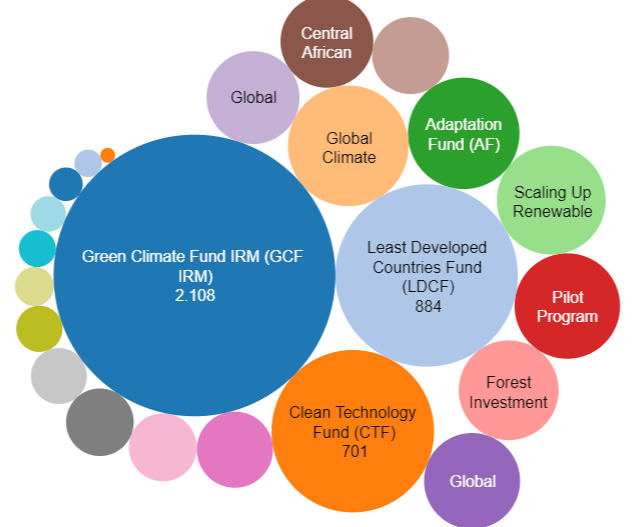 Forest Initiative
Environment Facility (6)
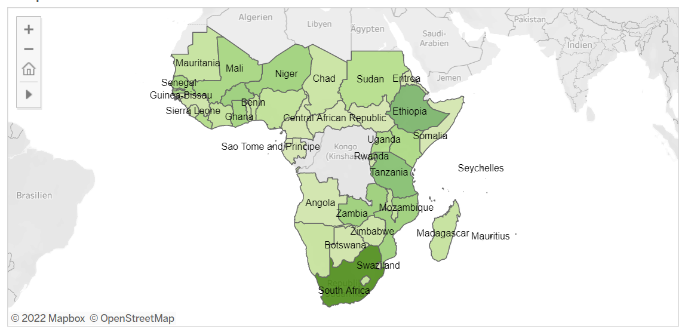 Change Alliance
Energy Program
for Climate Resilience
Program
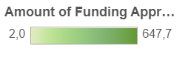 Environment Facility (7)
Fuente: Roberts (CFU), 2022
Fuente: Roberts (CFU), 2022
29
[Speaker Notes: Notas:
[Esta diapositiva es opcional y puede utilizarse para una Formación de formadores en la región del África Subsahariana]

Fuentes:

Fuentes de imágenes:

Roberts, C., (Climate Funds Update) (2022-02-04), ‚‘CFU - Recipient countries in Sub-Saharan Africa‘, disponible en: https://public.tableau.com/app/profile/carl.roberts/viz/CFU-SubSaharanAfrica_16068535483570/FundsoperatinginSub-SaharanAfrica

Roberts, C., (Climate Funds Update) (2022-02-04), ‚‘CFU - Funds operating in Sub-Saharan Africa‘, disponible en: https://public.tableau.com/app/profile/carl.roberts/viz/CFU-SubSaharanAfrica_16068535483570/FundsoperatinginSub-SaharanAfrica]
Nexo como medio estratégico para acceder a la financiación climática
Fondo Verde del Clima (GCF, por sus siglas en inglés)
El GCF apoya a los países en desarrollo para que reduzcan sus emisiones de gases de efecto invernadero y aumenten su resiliencia climática
Los socios de los países en desarrollo son los dueños de la financiación del clima  
Los países pueden operar a través de varias entidades para ejecutar los proyectos financiados por el GCF
Criterios de inversión del GCF:
Fuente: ilustración propia basada en Fayolle & Odianose, 2017
30
[Speaker Notes: Notas:

Definición: «El Fondo Verde para el Clima (FVC), creado en 2010, forma parte del mecanismo financiero de la Convención Marco de las Naciones Unidas sobre el Cambio Climático (CMNUCC) y cumple la misma función para el Acuerdo de París. Su objetivo es contribuir de forma ambiciosa a la implementación del Acuerdo de París y sus objetivos de mitigación y adaptación, apoyando el cambio de paradigma en los países en desarrollo hacia vías de desarrollo bajas en carbono y resistentes al clima. El FVC es actualmente el mayor fondo multilateral del mundo dedicado al clima y el principal mecanismo de financiación multilateral para apoyar a los países en desarrollo a lograr una reducción de sus emisiones de gases de efecto invernadero y una mejora de su capacidad de respuesta al cambio climático» (CFU)

Lista de criterios de inversión para los proyectos del Fondo Verde del Clima:
Potencial de impacto
Potencial de cambio de paradigma
Potencial de desarrollo sostenible
Respuesta a las necesidades de los destinatarios
Promover que los países asuman la propiedad de la financiación
Eficiencia y eficacia
El Fondo Verde del Clima está estructurado de la siguiente manera:
En el corazón del Fondo hay una estructura de gobierno equilibrada
Que garantiza la toma de decisiones consensuada entre países desarrollados y en desarrollo
Los socios de los países en desarrollo reciben la financiación para el clima e incluso la incluyen en sus propios planes de acción nacionales
Por lo tanto, el uso del Fondo Verde del Clima va acompañado del establecimiento de Autoridades Nacionales Designadas (NDAs, por sus siglas en inglés)  Y busca garantizar la coherencia de las propuestas de financiación de los intermediarios nacionales, subnacionales, regionales e internacionales y de las entidades ejecutoras con los planes y estrategias nacionales
Para ejecutar los proyectos financiados por el Fondo Verde del Clima, los países pueden trabajar a través de múltiples entidades (internacionales, regionales o nacionales)


Fuentes:

Climate Funds Update (CFU), ‘Green Climate Fund‘, disponible en: https://climatefundsupdate.org/the-funds/green-climate-fund/

CliFiT Training Materials [PowerPointPresentation], ‘Module 3: Project development and the Green Climate Fund (GCF)’.

Fayolle, V. and Odianose, S. (2017), ‘Green Climate Fund Proposal toolkit 2017’, London: Acclimatise and Climate and Development Knowledge Network.]
Nexo y el Fondo Verde del Clima (GCF)
31
[Speaker Notes: Notas:

¿Cómo ayuda el enfoque Nexo a cumplir los criterios de inversión del Fondo Verde para el Clima?

Potencial de impacto: El carácter del Nexo contribuye a reducir las emisiones y a la resiliencia climática
Potencial de cambio de paradigma: La institucionalización apoya la ampliación de los proyectos y refuerza el desarrollo de políticas y marcos
Potencial de desarrollo sostenible: Nexo tiene como objetivo el desarrollo sostenible: tanto dentro de los sectores WEF como en lo que respecta a las repercusiones económicas, sociales y de género
Respuesta a las necesidades de los destinatarios: Los proyectos Nexo tienen en cuenta los aspectos contextuales y no comprometen a ningún sector WEF 
Promover que los países asuman la propiedad de la financiación: El enfoque Nexo se puede adaptar a las estrategias nacionales/regionales, proporciona orientación sobre la selección, implementación y evaluación, y es un vehículo para reunir a diferentes entidades 
Eficiencia y eficacia: El enfoque Nexo puede tener un valor económico añadido en comparación con los enfoques sectoriales

Fuentes:

CliFiT Training Matrials [PowerPointPresentation], ‘Module 3: Project development and the Green Climate Fund (GCF)’.]
Preguntas y respuestas sobre planificación y financiación de inversiones intersectoriales
¿Alguna pregunta sobre el capítulo 2.3?
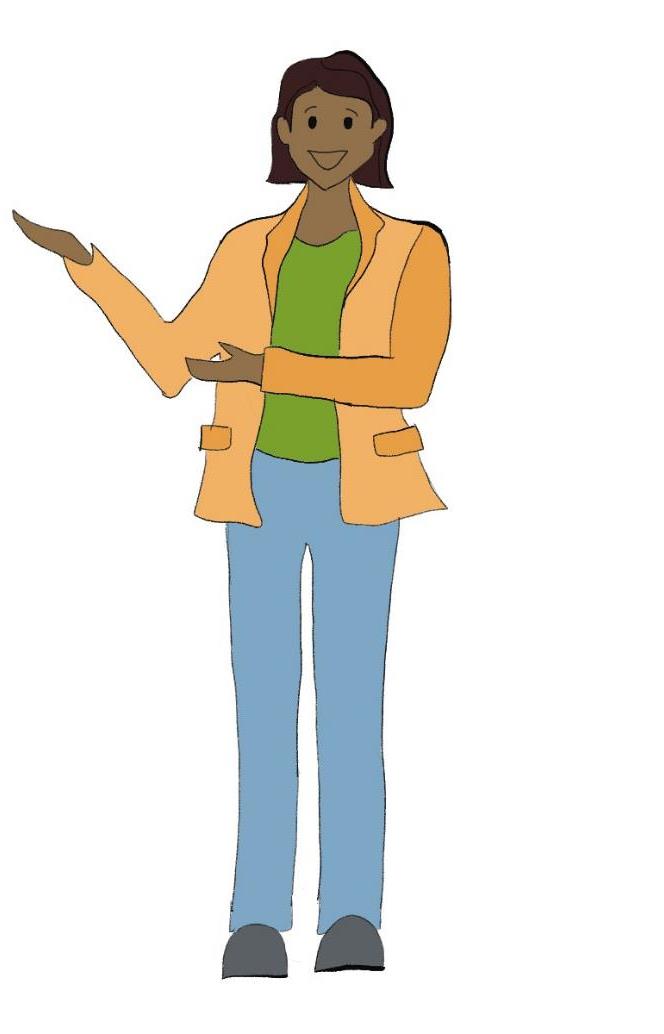 32
[Speaker Notes: Notas:

Antes de pasar al ejercicio interactivo que hemos preparado, nos gustaría dedicar algo de tiempo a responder a las preguntas que hayan podido surgir, hasta el momento, respecto al capítulo 2.3.]
Financiación del proyecto NEXUS: Financiación del sector privado y de los usuarios finales
Evaluación del mercado potencial
Antes de abordar la financiación de un proyecto, para definir un mercado potencial es necesario ir más allá de la evaluación de la situación actual y de las necesidades insatisfechas de la población. Las oportunidades reales de mercado para las inversiones deben investigarse mediante evaluaciones exhaustivas del país que tengan en cuenta los múltiples factores que podrían obstaculizar el desarrollo de las inversiones nacionales y extranjeras:
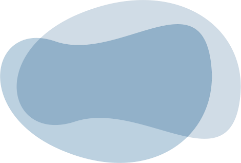 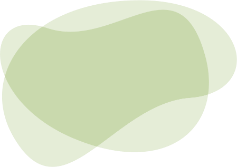 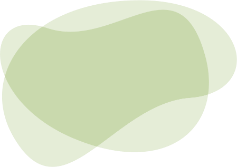 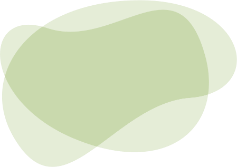 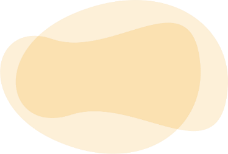 Políticas y normativa
Acceso a incentivos y financiación
Condiciones macroeconómicas
Estabilidad política
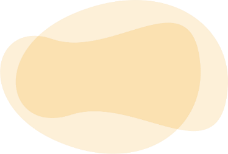 Potencial de los recursos naturales
Tamaño del mercado y oportunidades
34
Riesgos financieros para el sector privado
El riesgo es una noción fundamental para los inversores y los promotores privados. Además, los proyectos innovadores en los mercados emergentes, como los de Nexus, pueden enfrentarse a problemas relacionados con la complejidad del sistema: múltiples actores, múltiples tipos de clientes, múltiples soluciones técnicas, múltiples fuentes de financiación y múltiples dimensiones del proyecto (acciones transversales en el sector del desarrollo rural).
35
[Speaker Notes: Riesgo de desarrollo: Es el riesgo que corre un inversor inicial de que su dinero invertido en la identificación del emplazamiento, los estudios de viabilidad y las evaluaciones de impacto, la obtención de fondos, los procedimientos de autorización y los acuerdos legales se pierda o se devuelva con importantes retrasos. Entre los factores que impulsan este riesgo se encuentran la falta de viabilidad financiera, la ausencia de viabilidad técnica y la ausencia de procedimientos administrativos, que son largos y costosos.

Riesgo de "Off-Taker": La solvencia de los adquirentes de aquellos proyectos con un componente relevante de producción de energía. cuando el comprador de electricidad no paga o retrasa los pagos de la energía al proveedor. Una carga ancla, como las actividades industriales o de transformación, podría reducir los impactos del riesgo.

Riesgo de mercado: riesgo derivado de los cambios en los mercados a los que una organización está expuesta. En relación con las actividades agrícolas en puede referirse a la incertidumbre sobre los precios que los productores recibirán por los productos básicos o los precios que deben pagar por los insumos. Para la producción de energía, está relacionado con la cantidad de electricidad que se produce y se vende.

Riesgo de liquidez: Se produce cuando el calendario de una inversión no coincide con el de los flujos de caja. Hay diferentes formas de mitigar el riesgo de liquidez. La integración de los usos productivos y el fomento de las actividades generadoras de ingresos constituyen una buena estrategia. Permitirá al consumidor mejorar su propio perfil de liquidez para realizar pagos regulares. Otra forma de mitigar potencialmente este riesgo es pedir a los clientes que realicen pagos fijos, relacionados con el acceso a un determinado servicio prestado (modelo PAYGO, por ejemplo: número de aparatos, energía consumida, acceso a la maquinaria, etc.)

Riesgo político-regulatorio: cambios en el régimen fiscal a lo largo de la vida del proyecto. cambios en el régimen fiscal a lo largo de la vida del proyecto. Modificación de los incentivos y los marcos normativos durante la ejecución del proyecto

Otro riesgo financiero que los inversores y promotores deben tener en cuenta, sobre todo en los países en desarrollo, es el relacionado con la fluctuación del tipo de cambio, que puede afectar en gran medida al coste inicial y al rendimiento de las inversiones.]
Tipo de financiación disponible para el sector privado
Para hacer realidad el concepto de un proyecto, hay que definir una estructura financiera sostenible, que depende en gran medida del tipo de promotor, del país de intervención y del tipo de modelo de negocio
36
[Speaker Notes: La subvención tiene por objeto reducir los elevados riesgos iniciales y de capital, permitir un mayor impacto socioeconómico o proporcionar asistencia técnica. Suelen utilizarse en el marco de proyectos piloto, de ampliación y en las primeras fases del mercado, en las que los agentes del mercado son plenamente conscientes de cuándo se reducirá o finalizará dicho apoyo. 
Las subvenciones por adelantado pueden utilizarse para operaciones intensivas en capital y de alto riesgo a fin de reducir la exposición al capital y los elevados costes iniciales para el promotor del proyecto. Las subvenciones basadas en resultados proporcionan pagos en determinados hitos (inicio de la operación, cantidad específica de clientes, número de bienes producidos o servicios prestados).

Las fuentes de capital pueden ser inversores de impacto, inversores ángeles, capital riesgo, empresas de inversión y fondos multilaterales o bilaterales de energía limpia, que dan fondos a cambio de la propiedad parcial de la empresa.

Las fuentes de deuda son típicamente los bancos comerciales, con un nivel de interés diferente según la naturaleza del proyecto y el tipo de préstamo (deuda junior, deuda subordinada, deuda senior, etc.). Los bancos de desarrollo y las instituciones de desarrollo pueden utilizar fondos dedicados y específicos para proporcionar a los bancos comerciales líneas de crédito para préstamos destinados a financiar proyectos innovadores en segmentos de mercado inmaduros, con tipos de interés más bajos (financiación de préstamos subvencionados)

La financiación directa puede incluir mecanismos híbridos, como el capital intermedio. La financiación de entresuelo es un híbrido de deuda A menudo no existen opciones de financiación adecuadas en el sistema bancario comercial nacional, y los costes de transacción son elevados para la financiación de proyectos y la financiación de capital que da al prestamista el derecho a convertirse en una participación en el capital de la empresa en caso de incumplimiento. La deuda principal está garantizada por un tipo de interés y un periodo de tiempo determinados. La empresa privada paga regularmente el capital y los intereses a los prestamistas según un calendario establecido. Esto hace que la deuda sea menos arriesgada, pero da un menor rendimiento a los prestamistas.]
Tipo de financiación disponible para el usuario final
La financiación de los clientes es sólo una de las acciones que pueden impulsar el desarrollo local y la demanda de servicios, como la electricidad, la irrigación y los usos productivos de la energía, siendo otros factores la creación de capacidades, los servicios de apoyo a largo plazo y el suministro de equipos y aparatos.
37
[Speaker Notes: La financiación de los clientes es sólo una de las acciones que pueden impulsar el desarrollo local y la demanda de servicios, como la electricidad, el riego o los usos productivos de la energía; otros factores son el desarrollo de capacidades, los servicios de apoyo a largo plazo y el suministro de equipos y aparatos. El desarrollo de capacidades debe centrarse en las habilidades técnicas y empresariales que necesitan los empresarios locales, y puede basarse en la formación profesional existente. En algunos contextos, la formación para grupos específicos (mujeres, jóvenes.

Desgraciadamente, el acceso a la financiación que satisface las necesidades de los usuarios finales es actualmente escaso. Sin embargo, algunos países disponen de soluciones tecnológicas innovadoras, en particular el dinero móvil, que pueden contribuir a empoderar a los consumidores de energía, en particular reduciendo los costes iniciales y facilitando los pagos.

Los dos principales canales financieros que pueden utilizarse para facilitar el acceso a la energía son: la colaboración con las IMF para hacer llegar los préstamos a los clientes de las minirredes, y la adopción y optimización de sistemas de modelo de prepago (Pay-as-you-go) como opción de financiación para el usuario final.

Las opciones de financiación pueden dirigirse tanto al suministro de energía como a la financiación de equipos: (para promover, por ejemplo, el uso productivo de la energía) y el acceso a servicios que puedan aumentar la productividad y los ingresos de los clientes.]
Ejercicio interactivo: Presentación de su proyecto Nexo WEF
Capítulo 2.3: Planificación y financiación de inversiones intersectoriales
[Speaker Notes: Notas:

A continuación, después de haber examinado algunos métodos disponibles para identificar algunas intervenciones del Nexo «financiables», vamos a ver cómo se pueden financiar estas soluciones. En el próximo capítulo estudiaremos las oportunidades que existen para movilizar la financiación para implementar las soluciones Nexo.]
Presentación de su proyecto Nexo WEF
Objetivo: El objetivo de este ejercicio es presentar un proyecto Nexo WEF para atraer financiación

Tarea: Divídanse en grupos de 3 a 5 personas y lean las instrucciones de trabajo de la documentación

Plazo de tiempo: Disponen de 45 minutos para leer las instrucciones y debatir en grupo, seguidos de 5-7 minutos de presentación de cada grupo en el pleno.
39
[Speaker Notes: Notas: 

Consulte las instrucciones en la documentación de apoyo que se le ha sido entregada]
Presentar un proyecto para atraer financiación
Visión y propuesta de valor
El problema
La solución
Mercado objetivo y oportunidad
Modelo de negocio
Hoja de ruta de tracción/validación
Competencia
Estrategia de marketing y ventas
Equipo
Modelo financiero
Inversión y uso de fondos
Destacar los beneficios económicos del Enfoque Nexus, el impacto potencial en el bienestar de los grupos y áreas objetivo. y sus efectos transformadores que permitirán impactar en el sector objetivo en términos económicos, sociales y ambientales, así como en los Objetivos de Desarrollo Sostenible
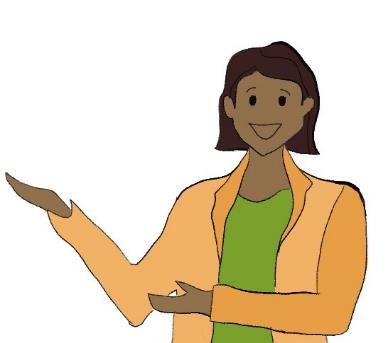 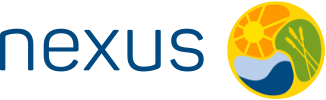 ¡Muchas gracias por su atención!
Secretaría de Nexo Global(GNS, por sus siglas en inglés)
c/o Deutsche Gesellschaft für Internationale
Zusammenarbeit (GIZ) GmbH
Dag-Hammarskjöld-Weg 1-5
65760 Eschborn
Alemania
+49 6196 79-7222 

	nexus@giz.de 

	www.water-energy-food.org